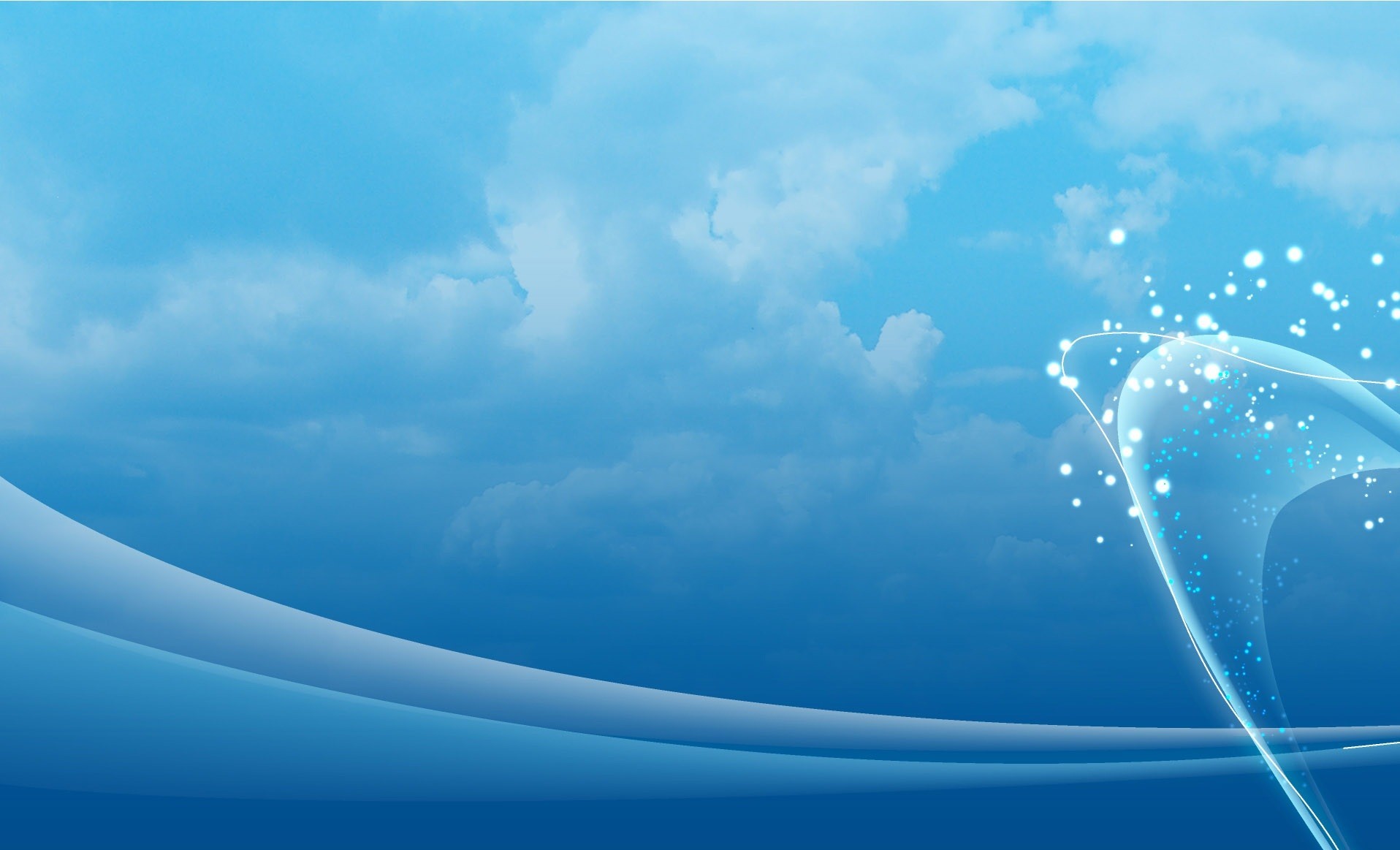 « Мы юные спасатели»
Организация предмено-развивающей среды в рамках реализации познавательного проекта  по правилам  пожарной  безопасности  для детей  старшего  дошкольного возраста



Исполнитель: Аткина Нина Николаевна
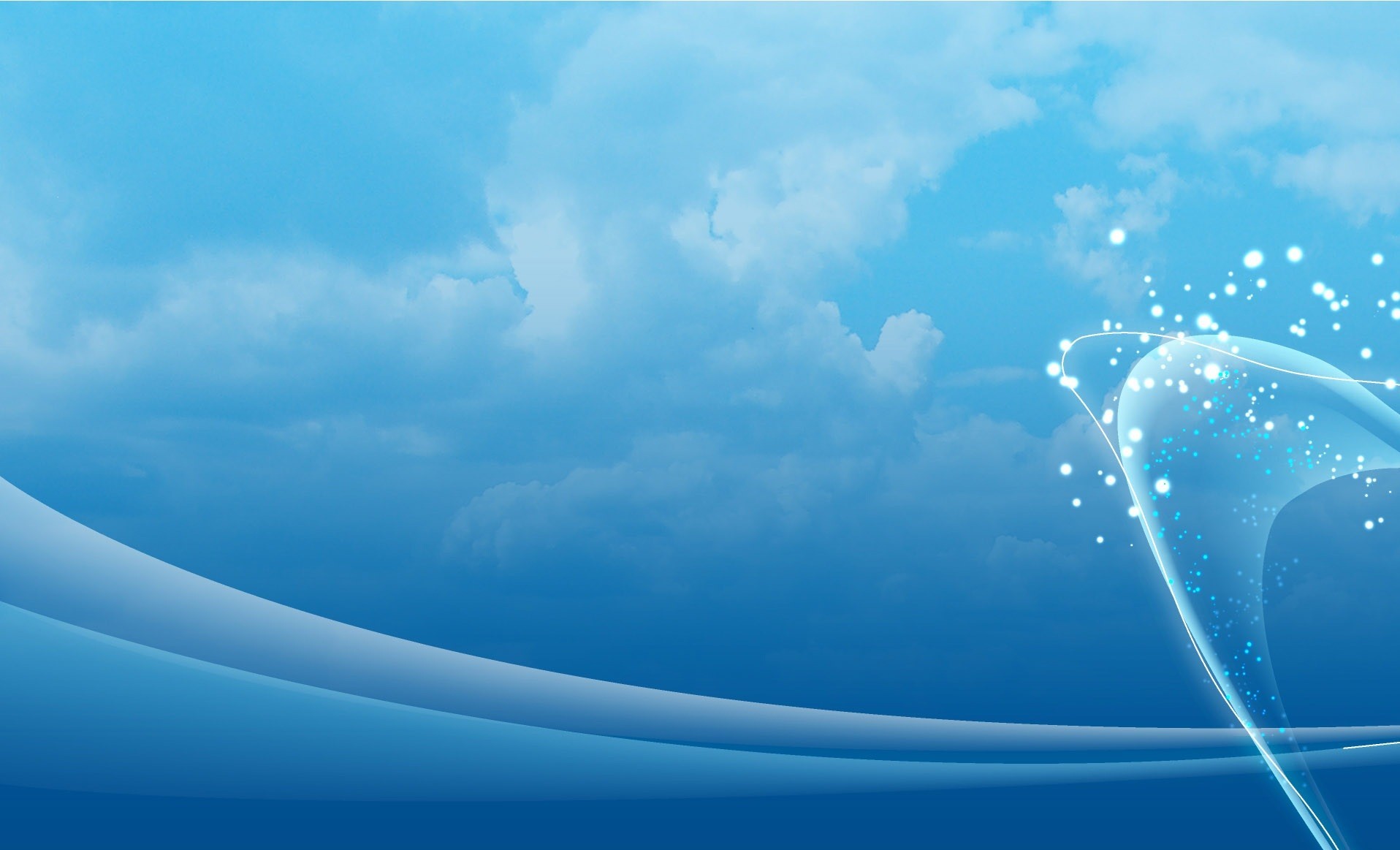 Цель:
Формировать у старших дошкольников элементарные представления о пожарной безопасности на природе и дома.
Задачи:
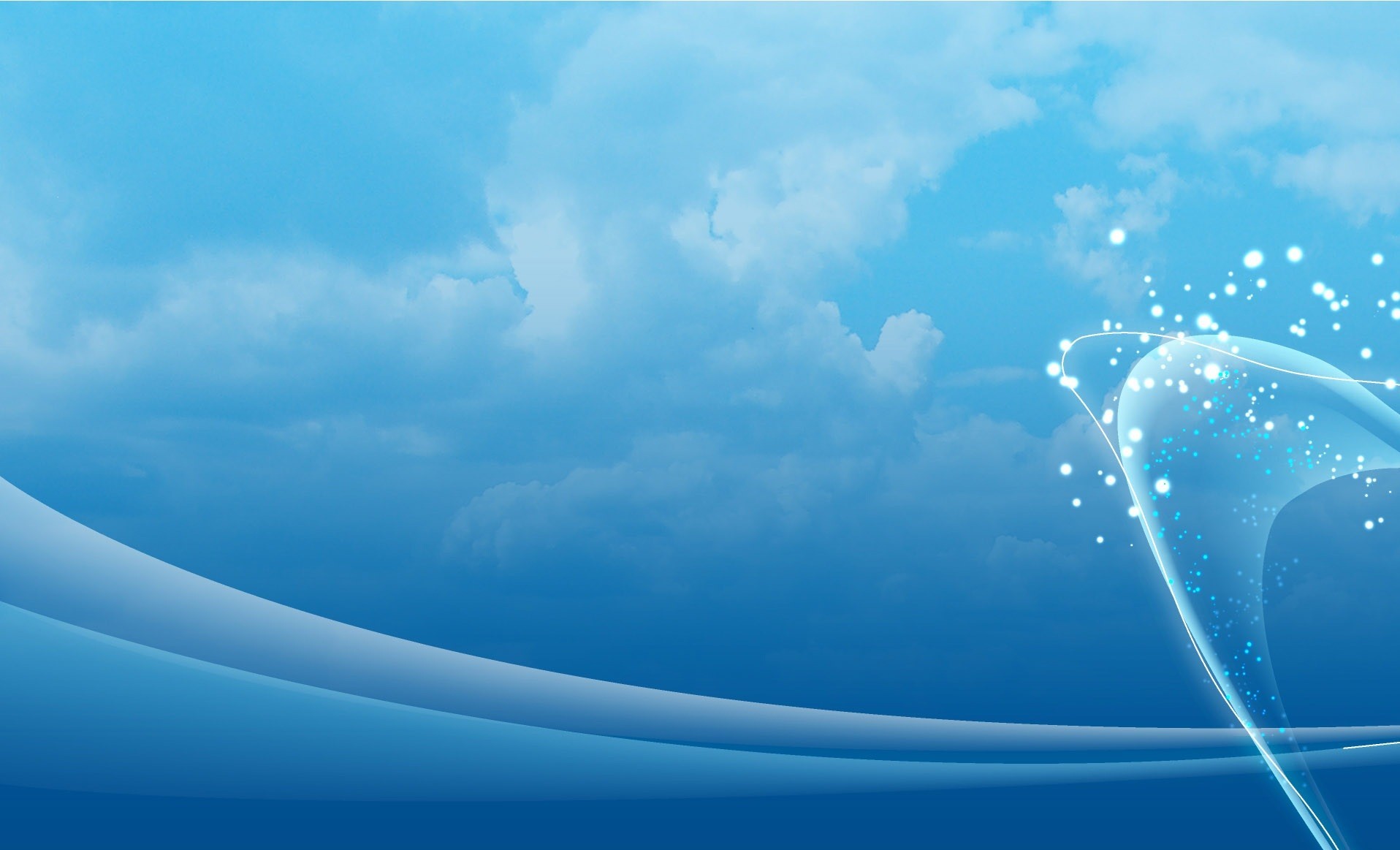 Расширять  знания  детей  о  правилах  поведения  во время  пожара.
Познакомить  с  профессией  пожарного,  воспитывать в  детях  уважение  к  такой  профессии, как  пожарный, почтительное  уважение  к  их  нелегкому  труду, осознание  опасной  профессии;
Формировать  представление  о предметах, которыми 
пользоваться  детям  категорически  запрещено: спички;  газовые плиты;  печка.
Развитие  познавательной  и  активной  речи  через наблюдения,  беседы,  чтение  художественной литературы,  рассматривание  иллюстраций.
Развивать  творческие  способности (рисов., апплик., лепка).
 Воспитывать  у  дошкольников  бережное  отношение
    к  окружающему  миру  и  своему  здоровью.
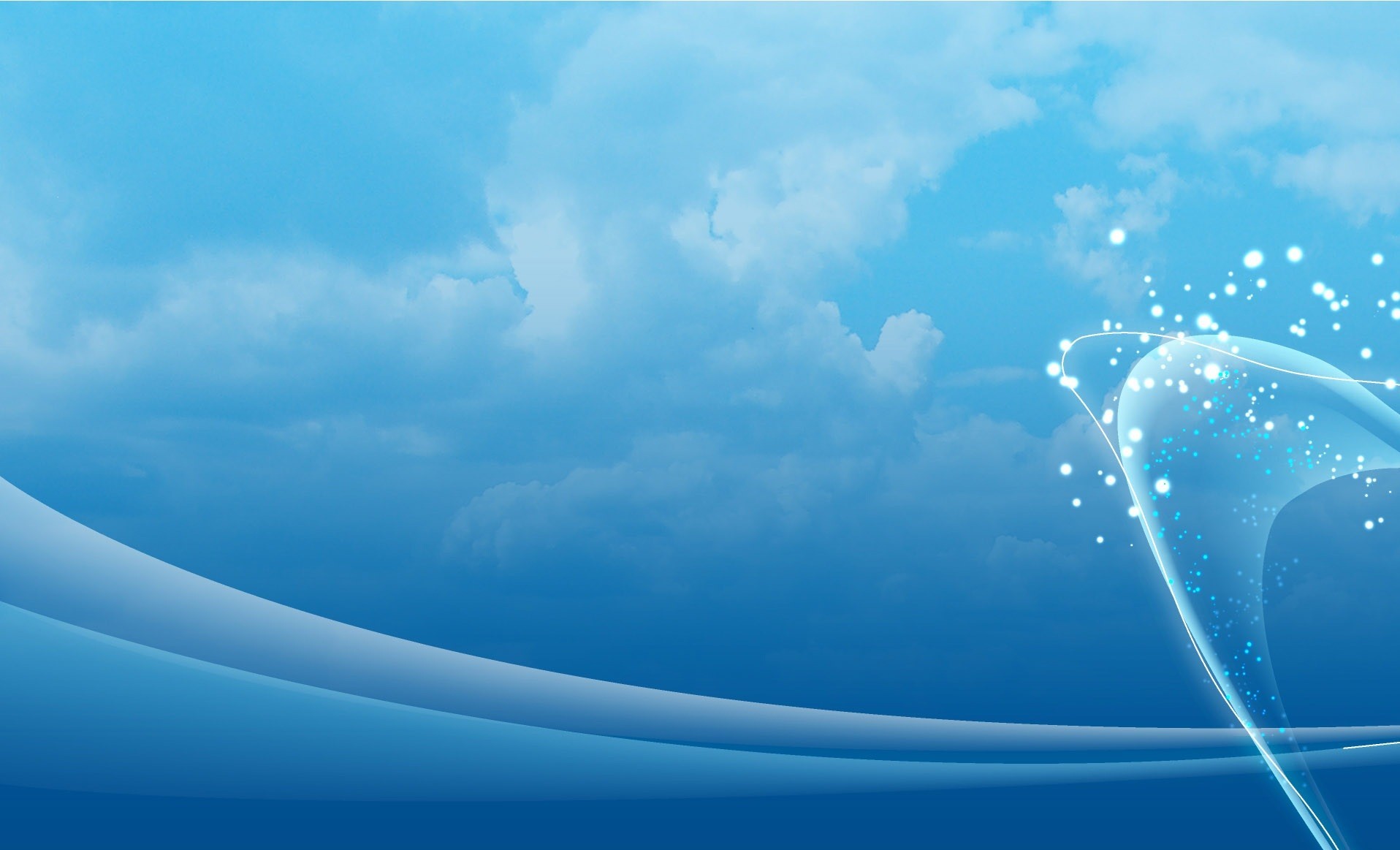 Центр безопасности
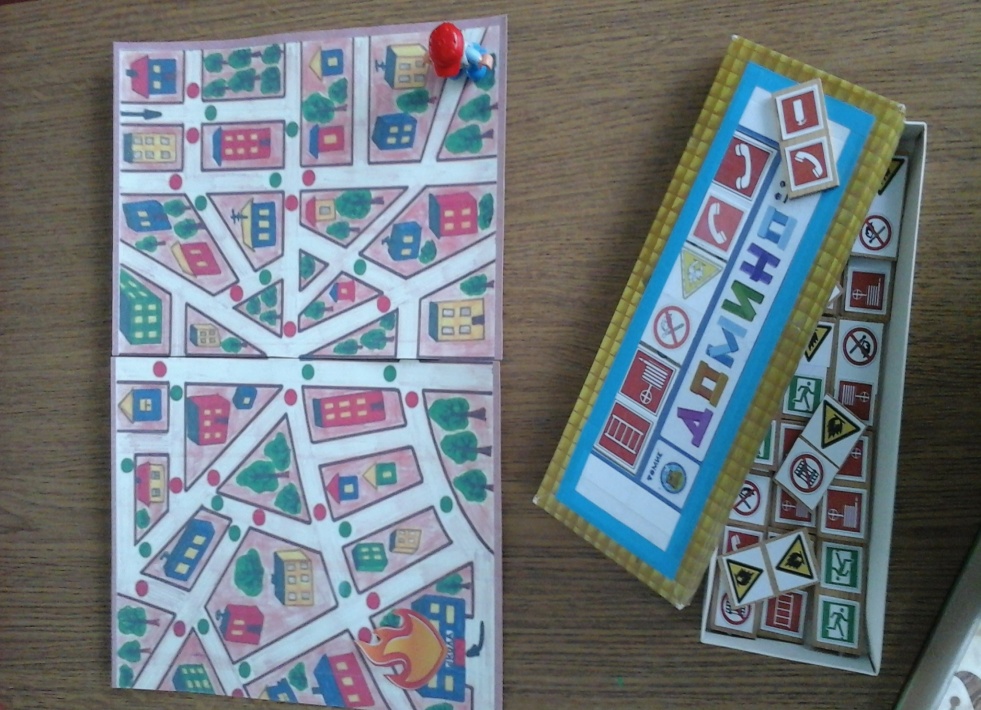 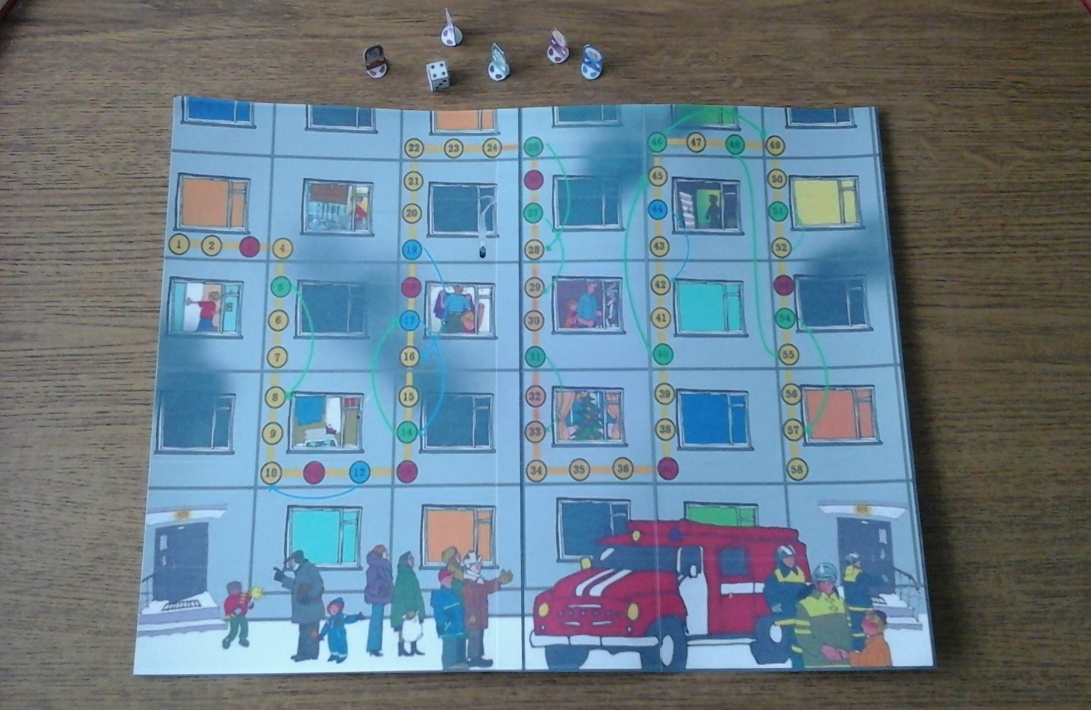 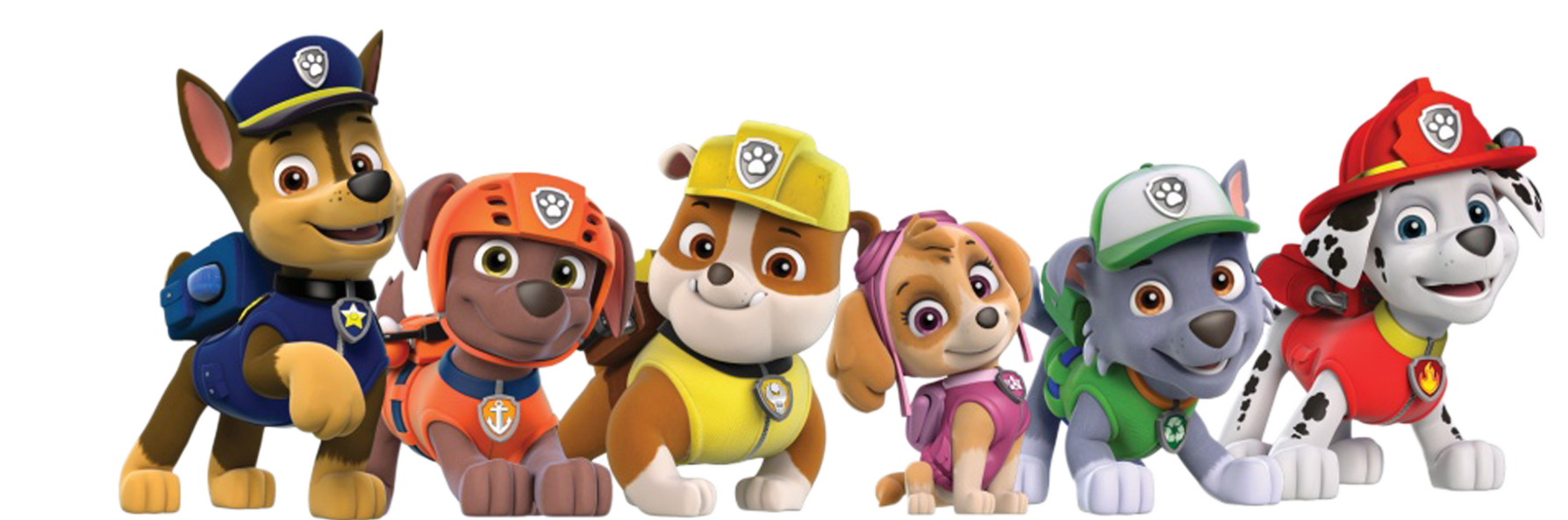 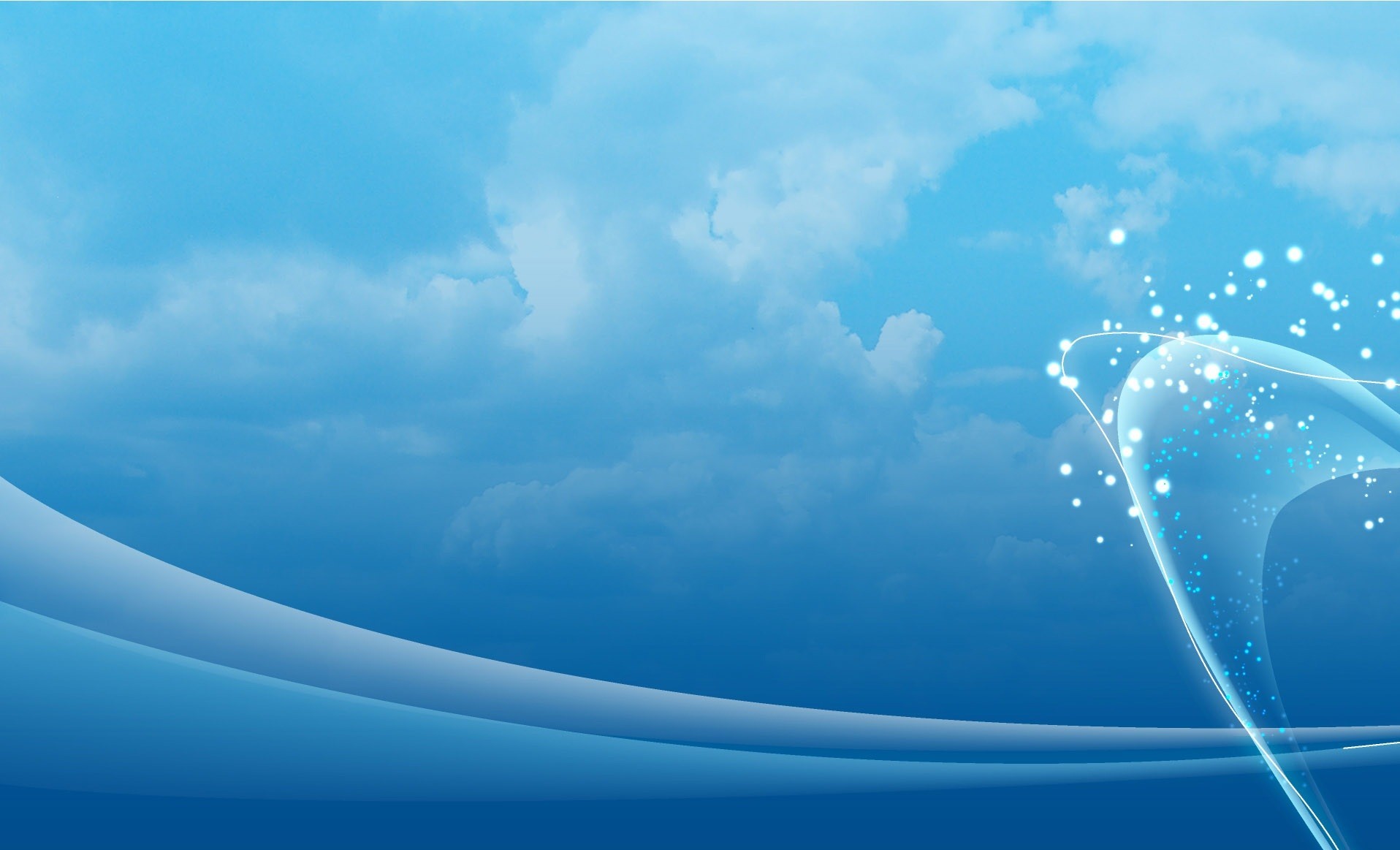 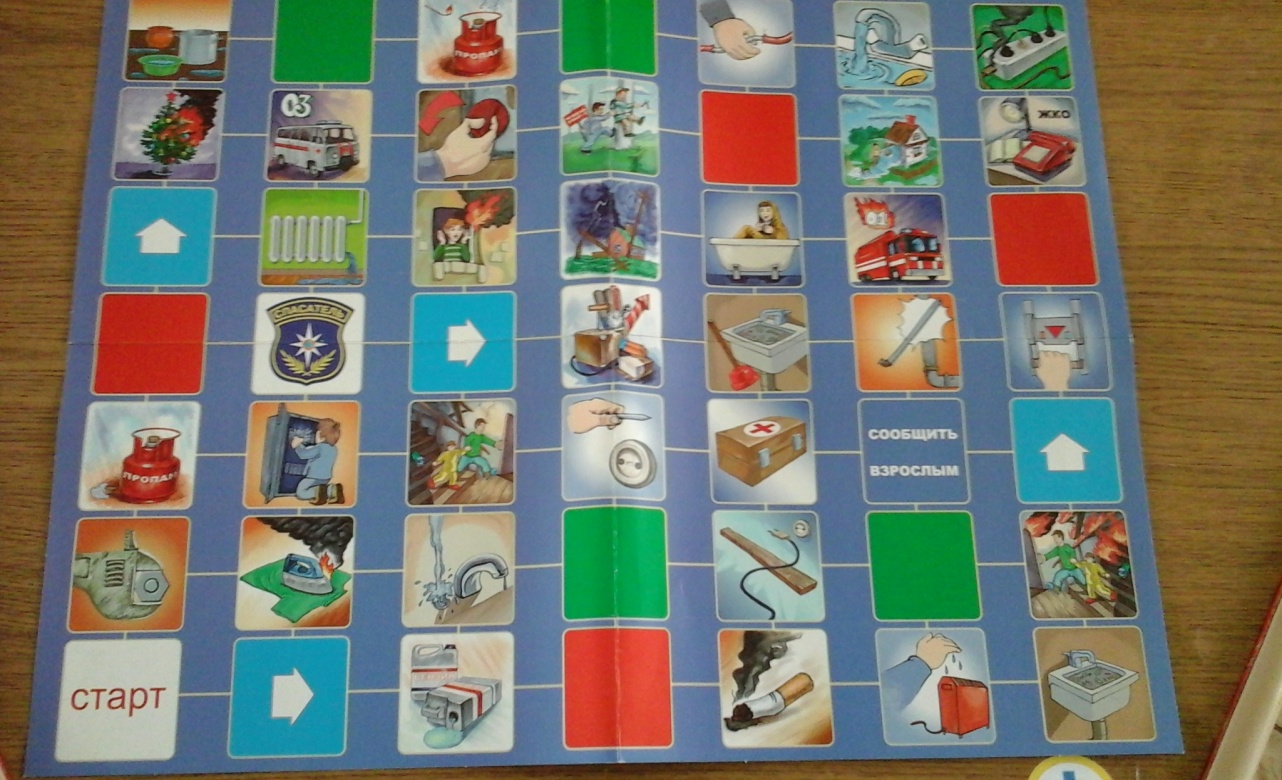 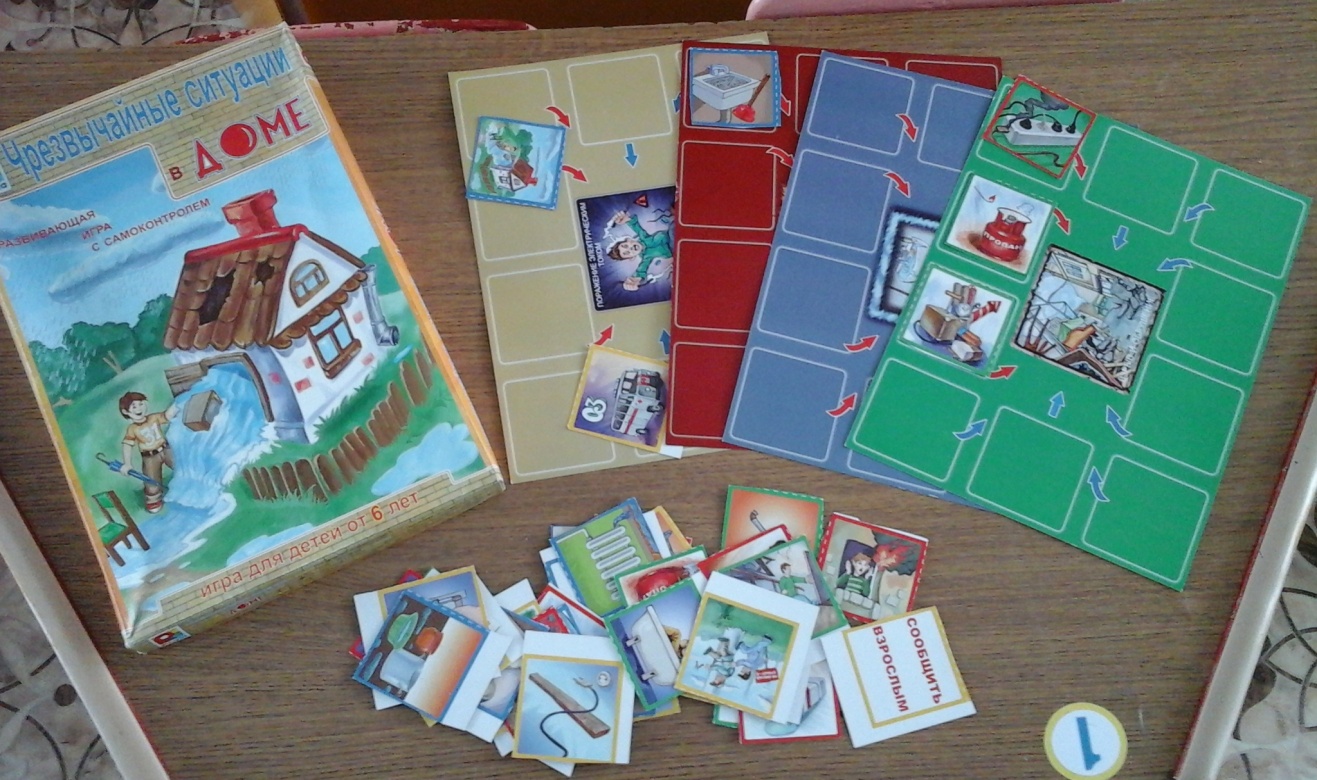 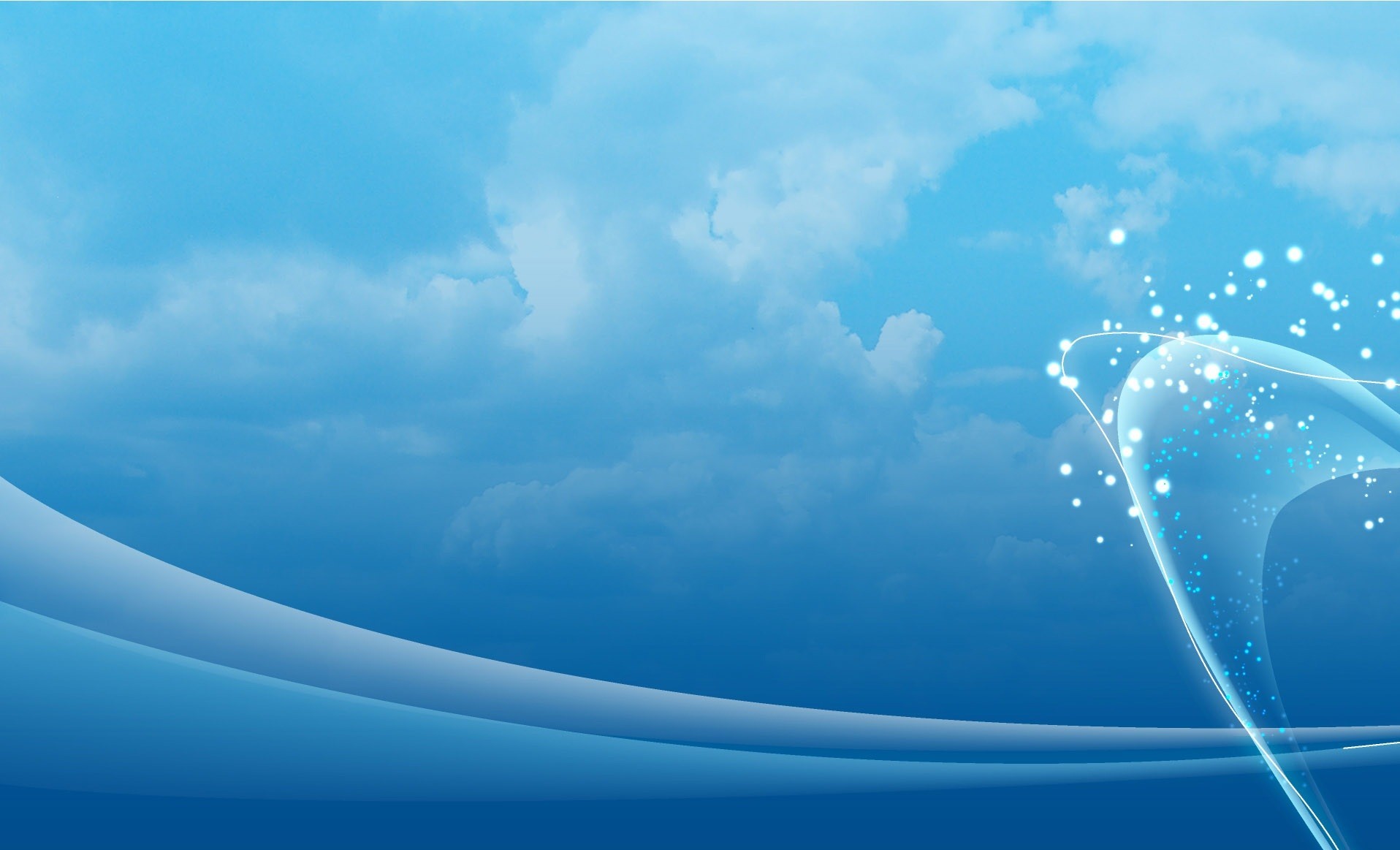 Центр двигательной активности
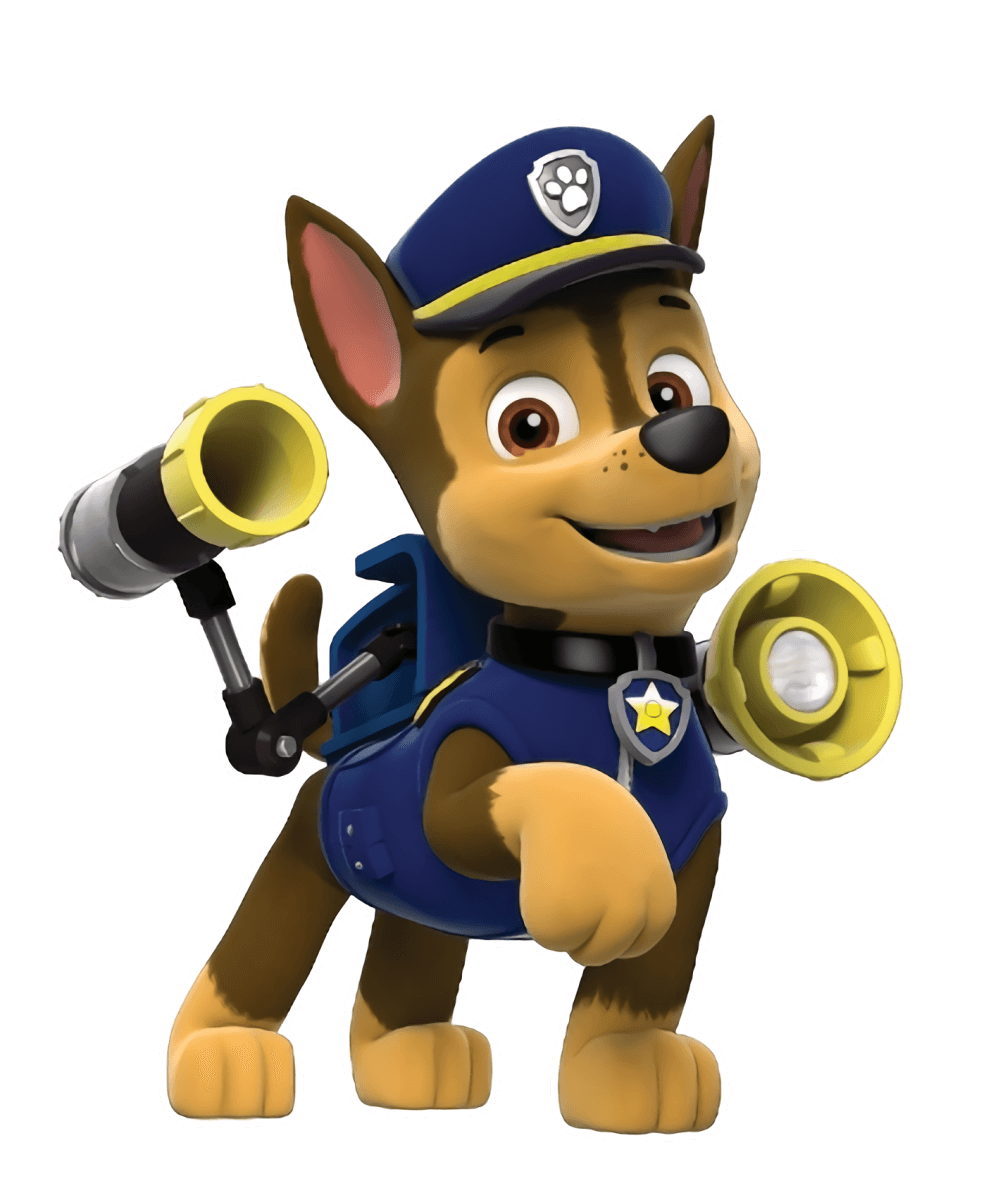 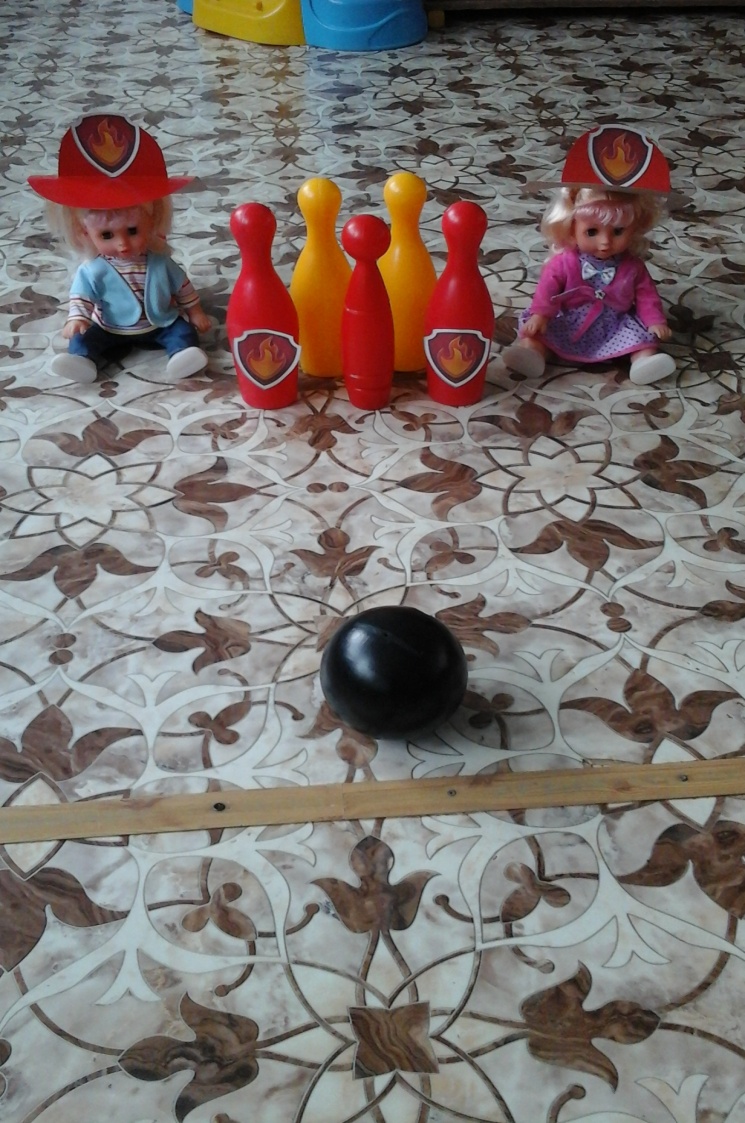 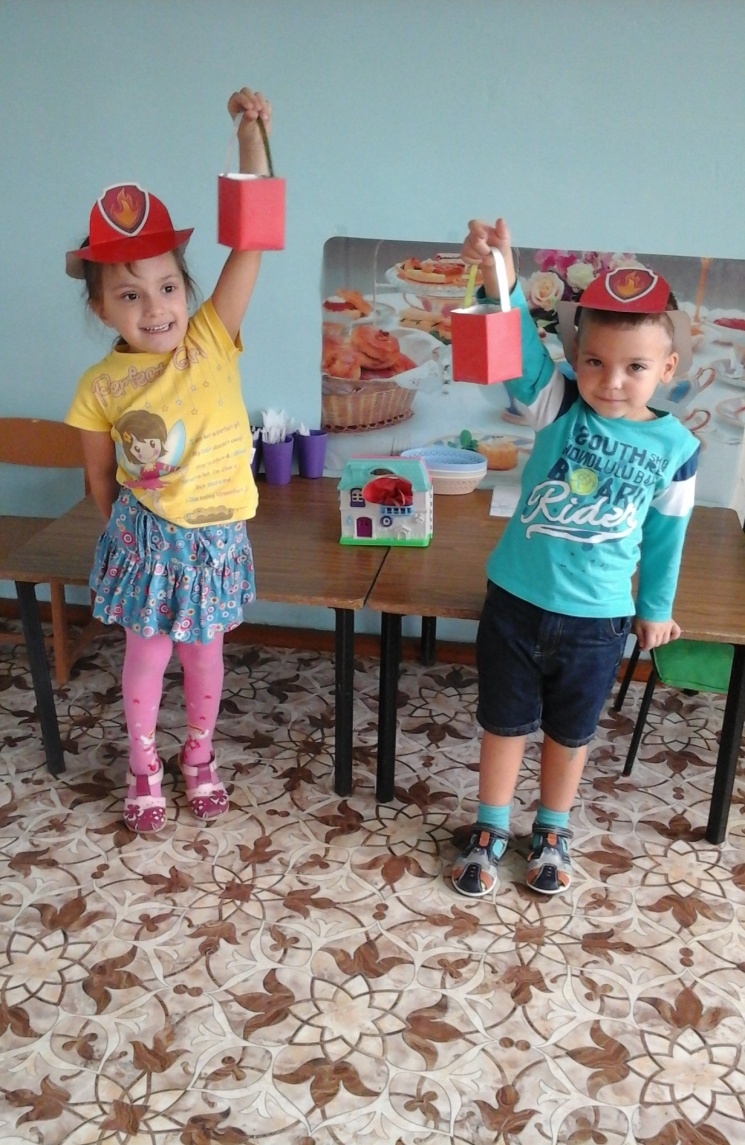 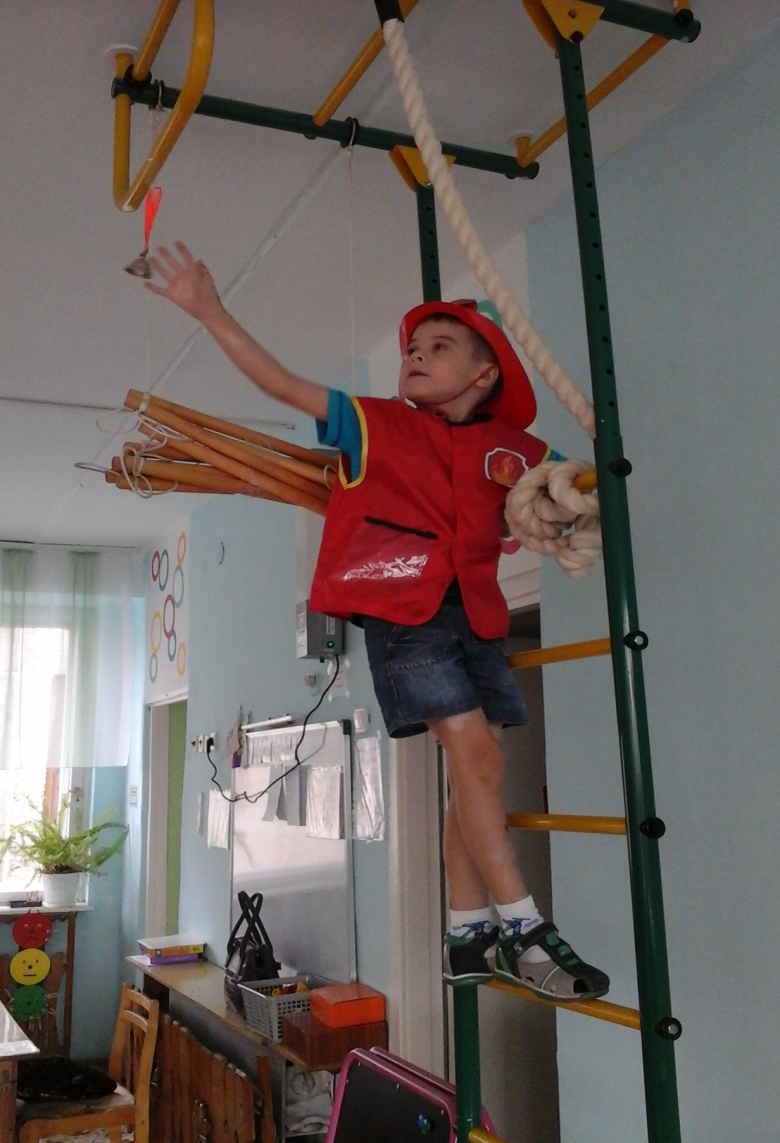 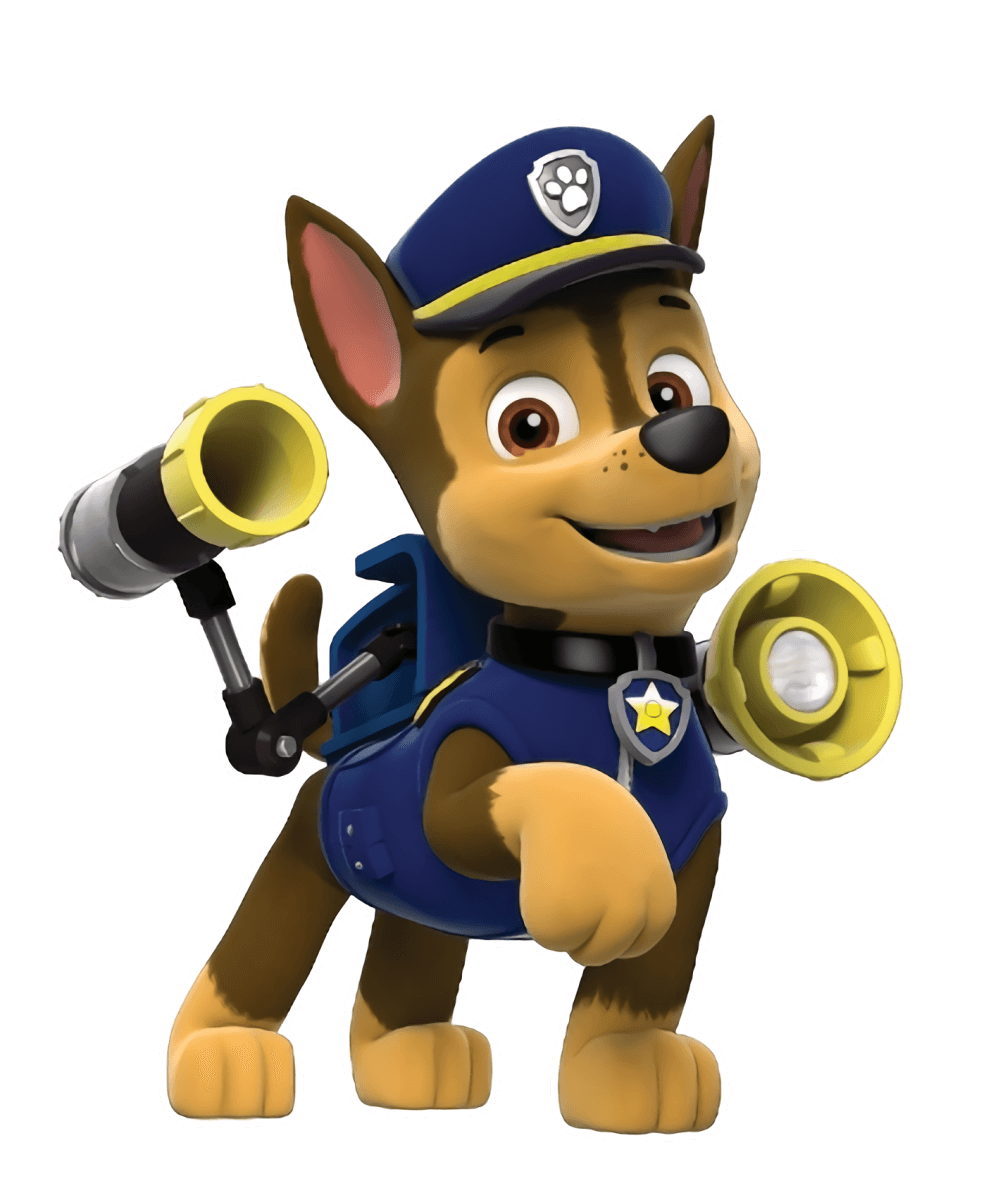 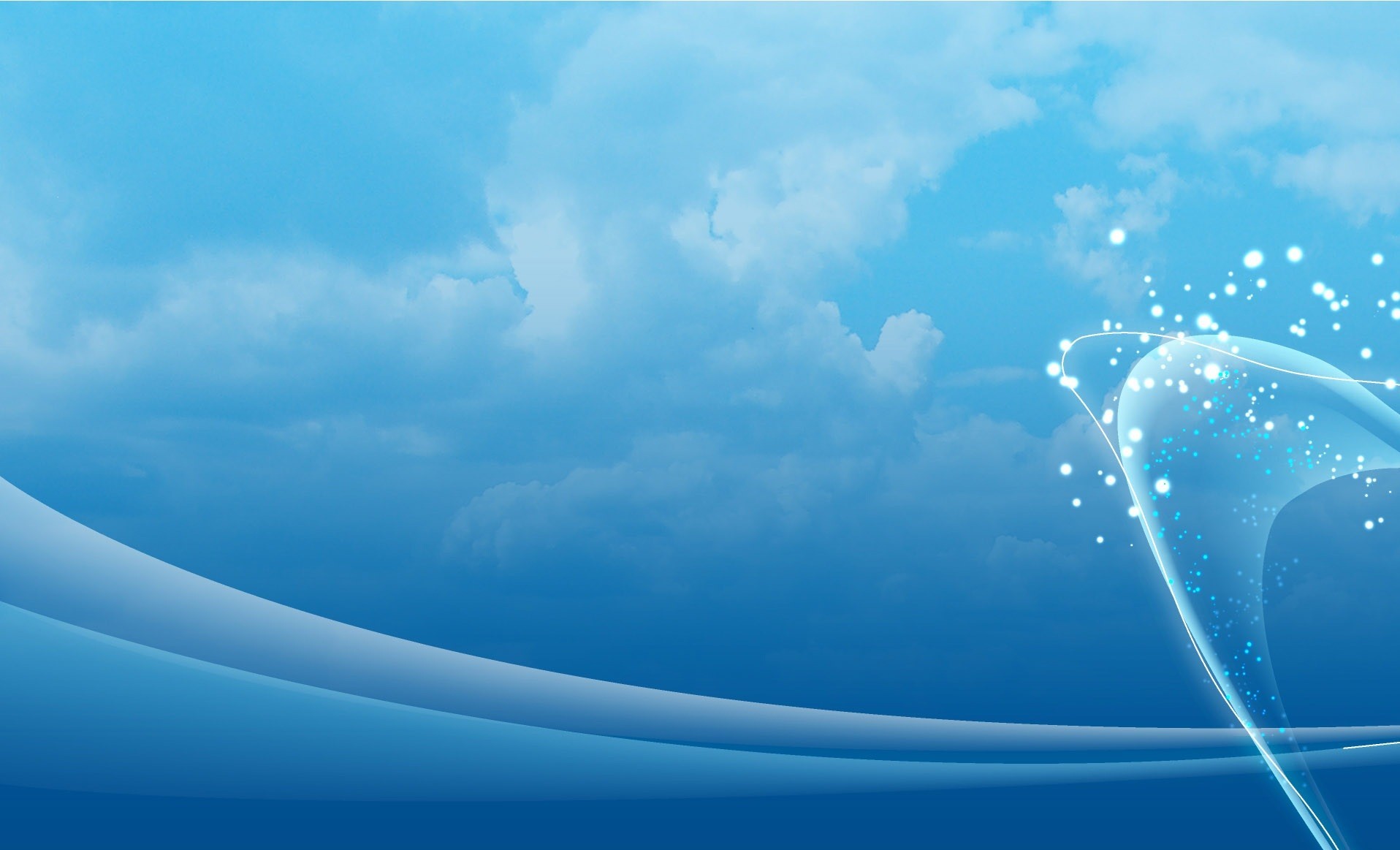 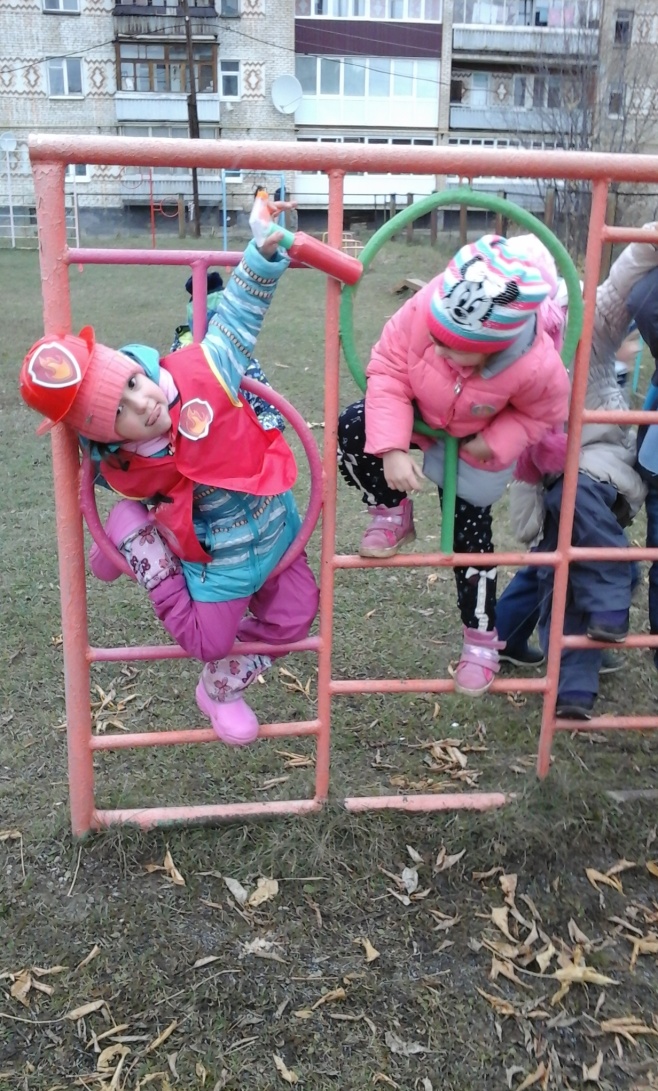 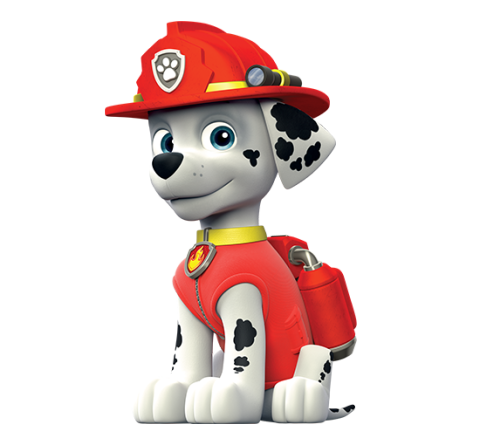 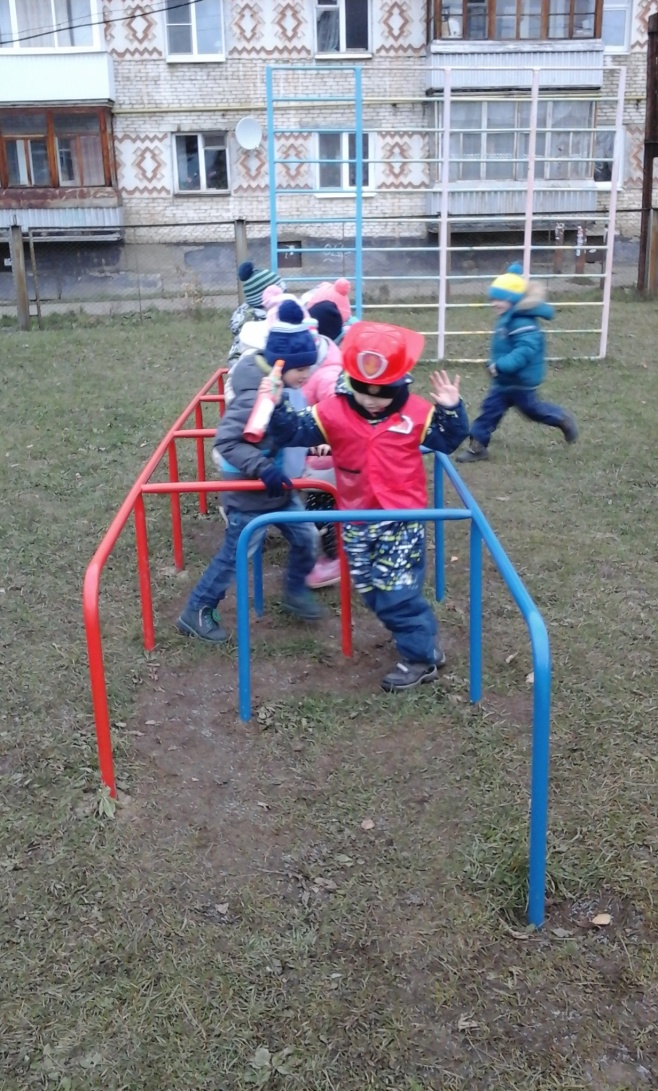 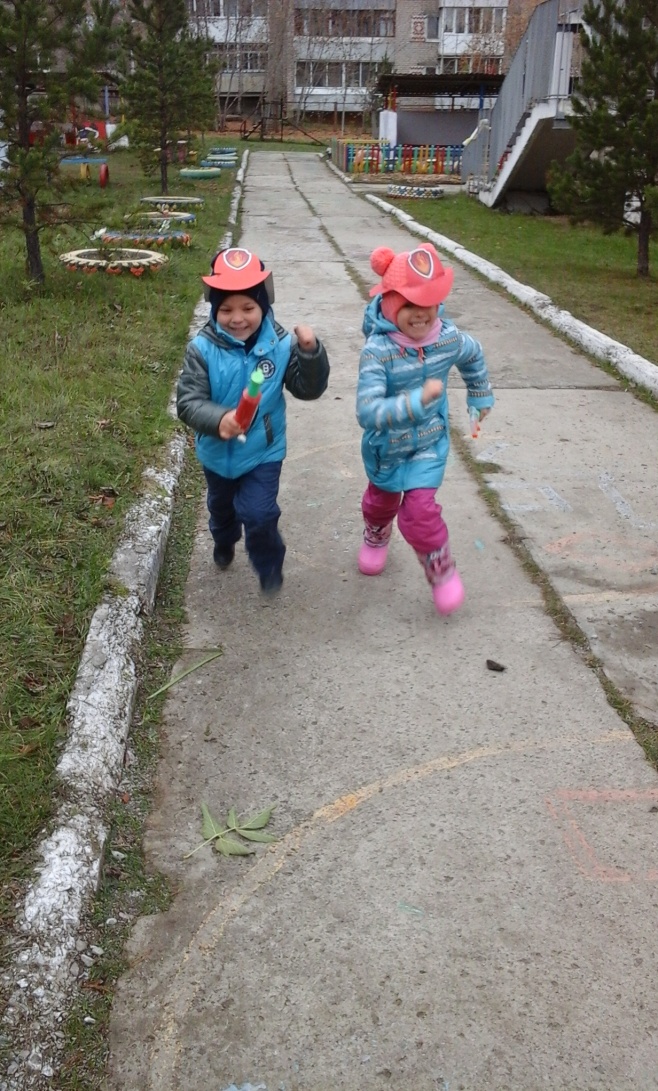 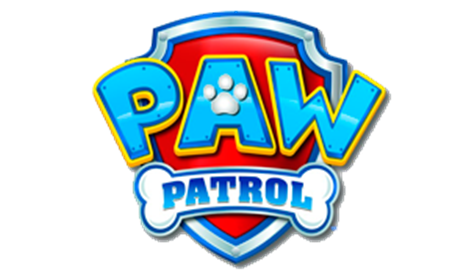 Центр творчества
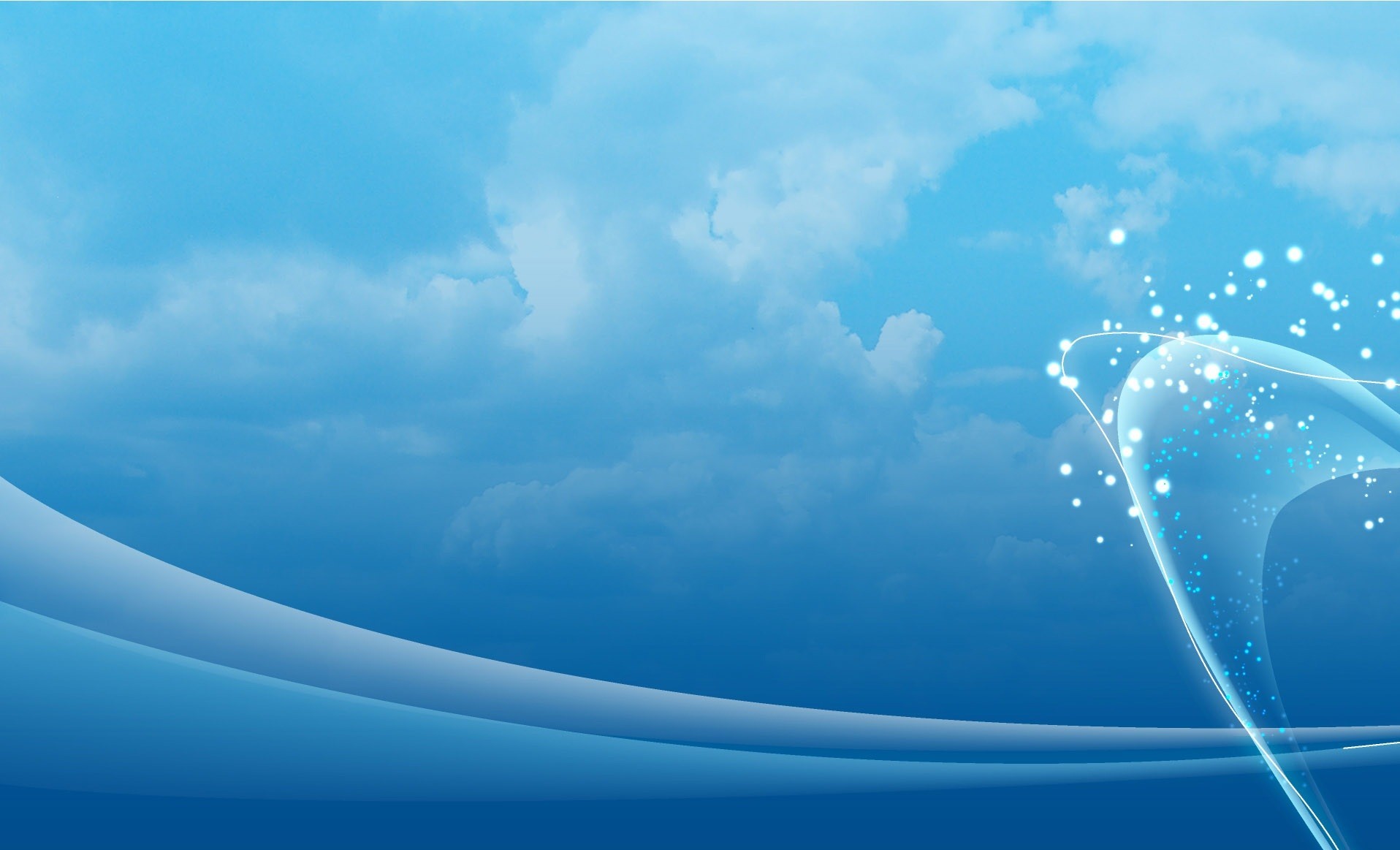 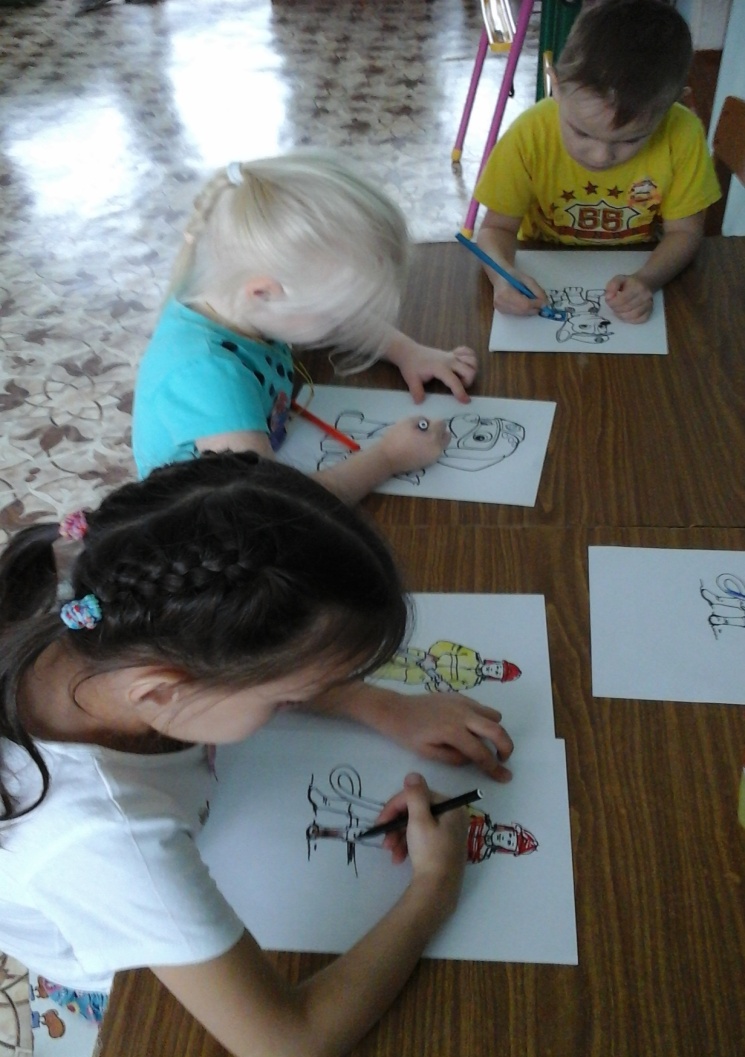 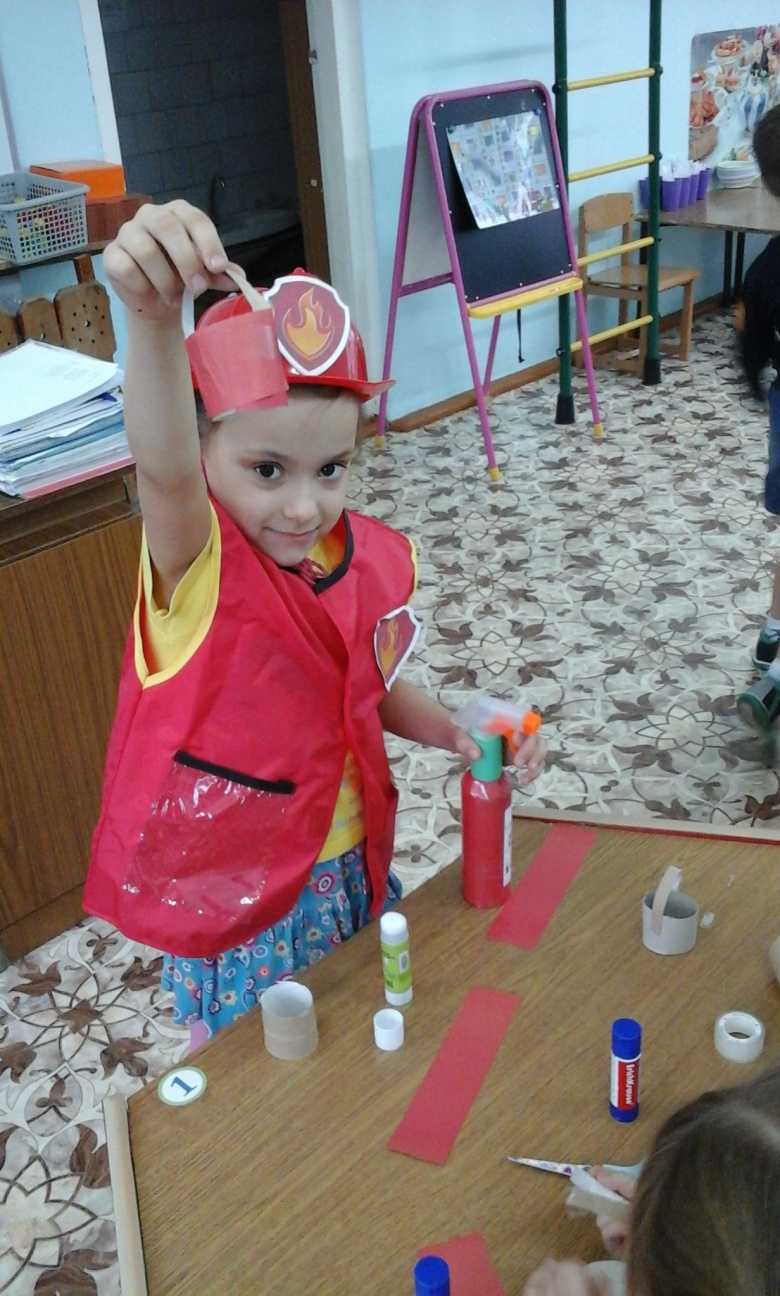 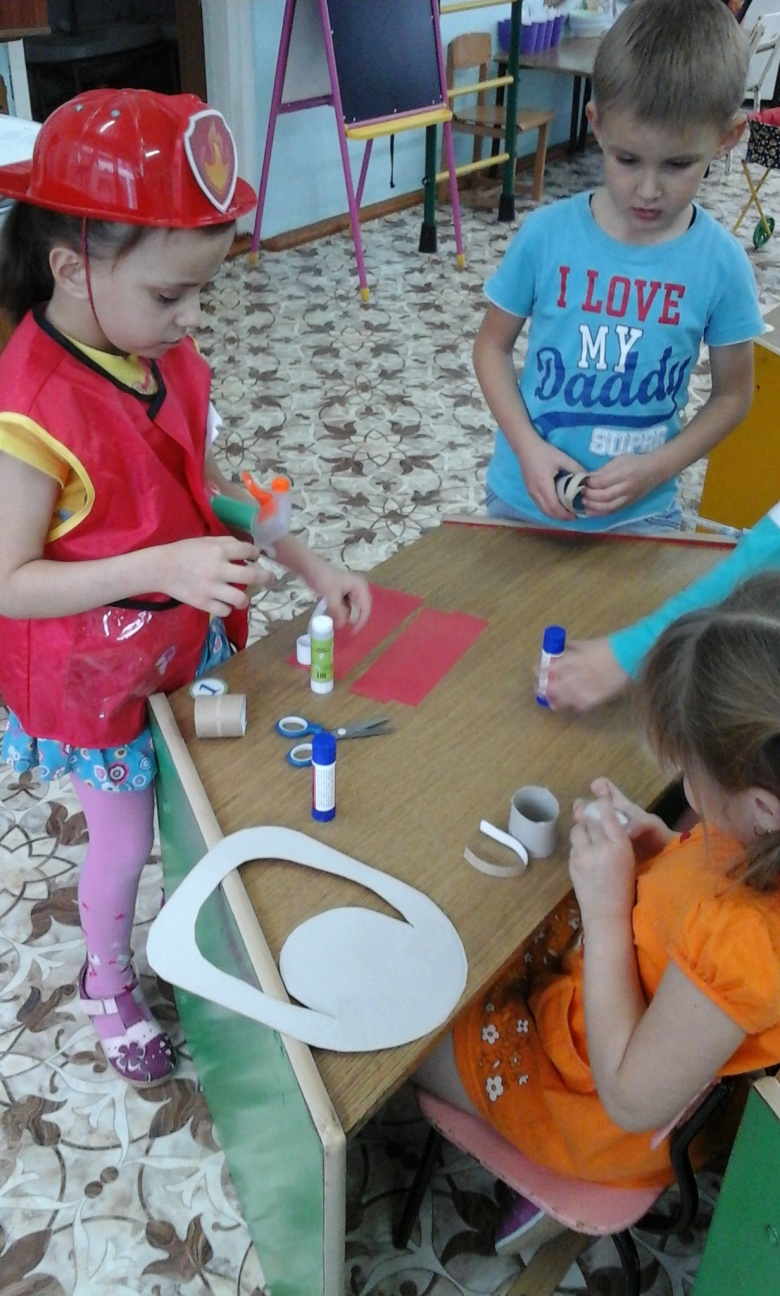 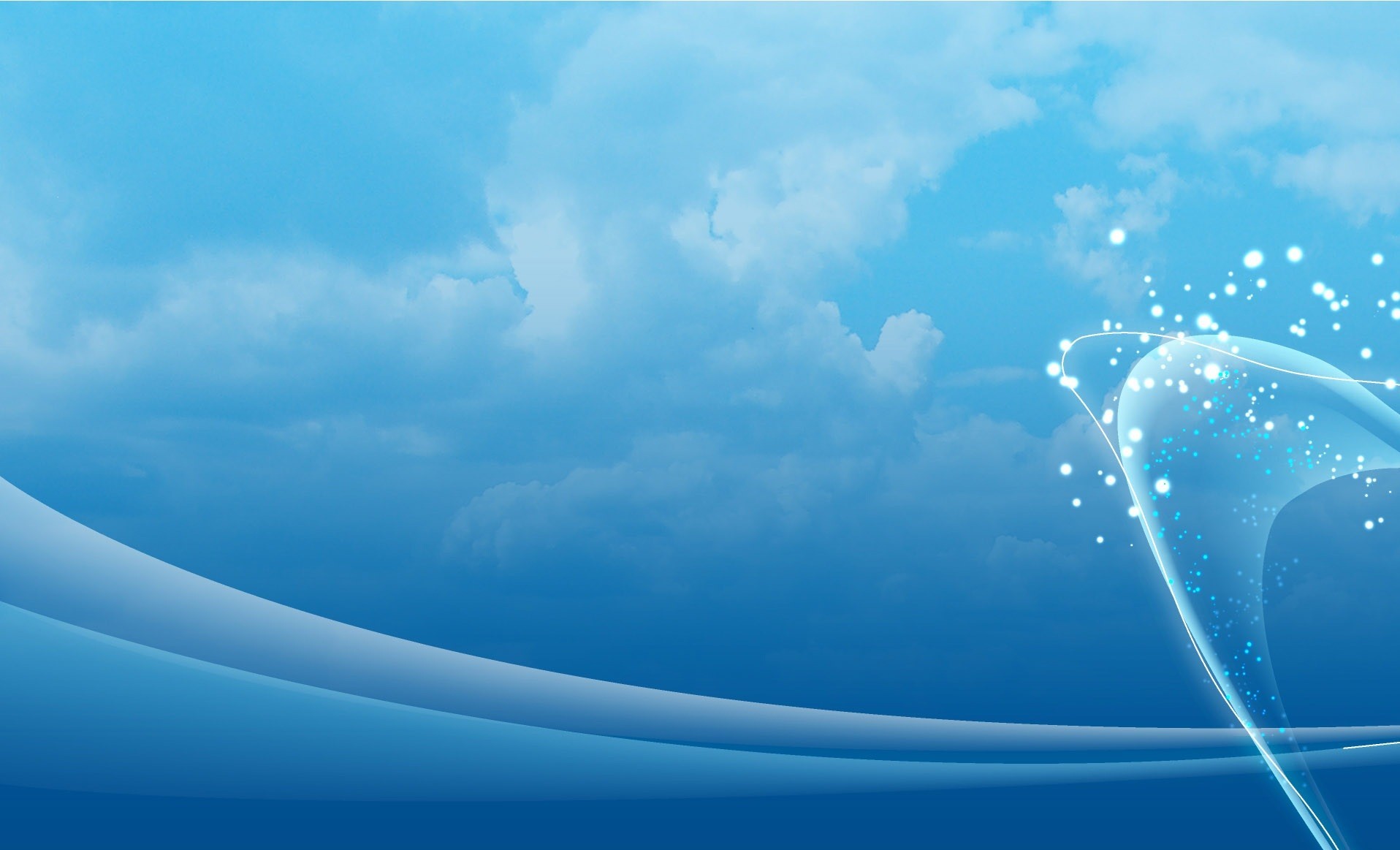 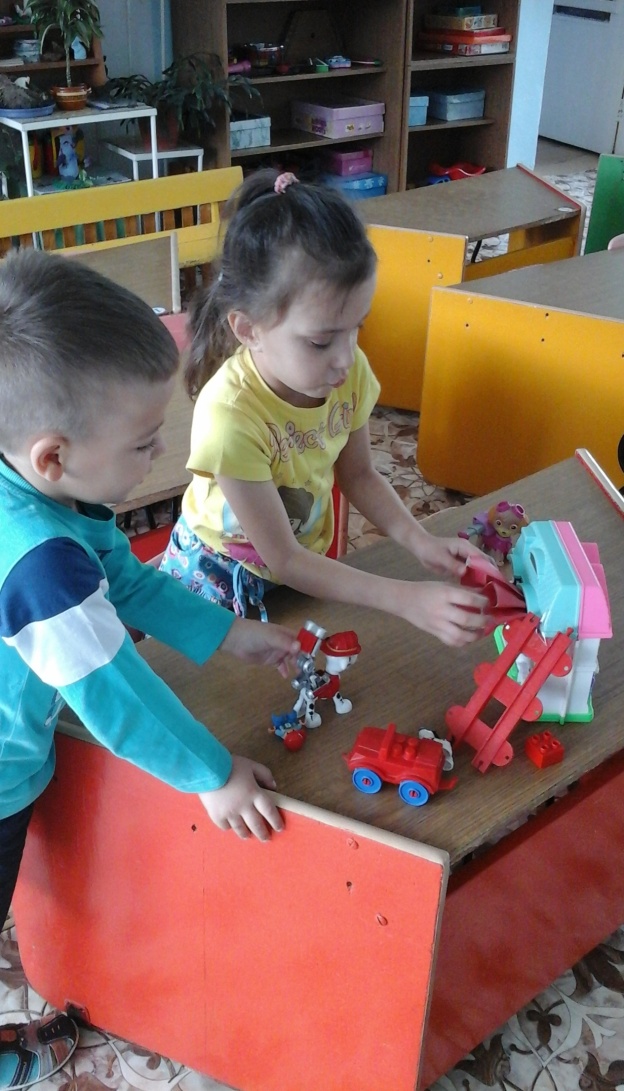 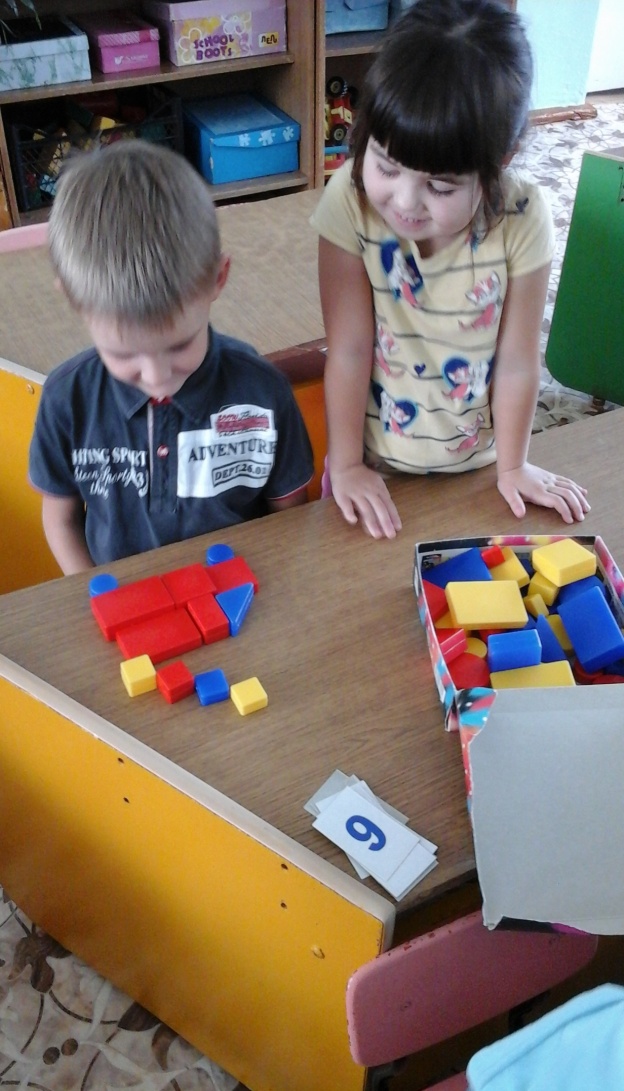 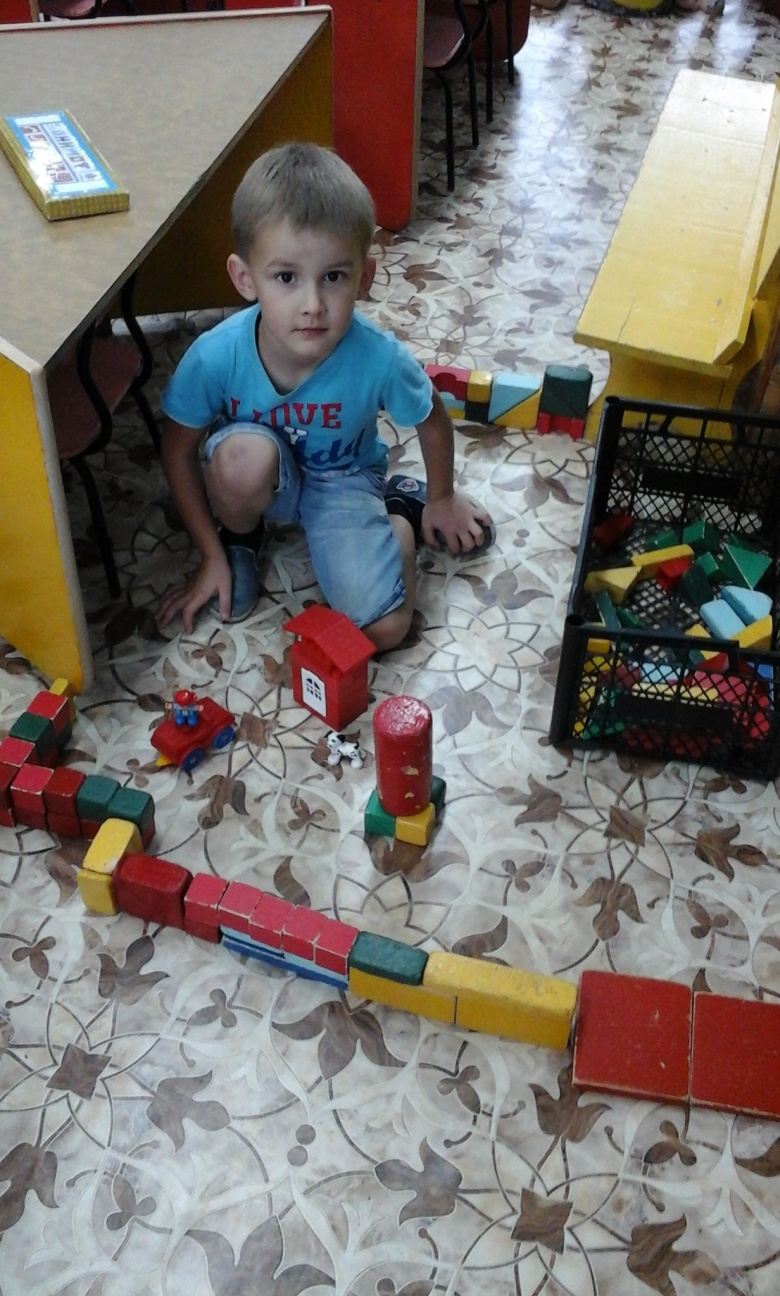 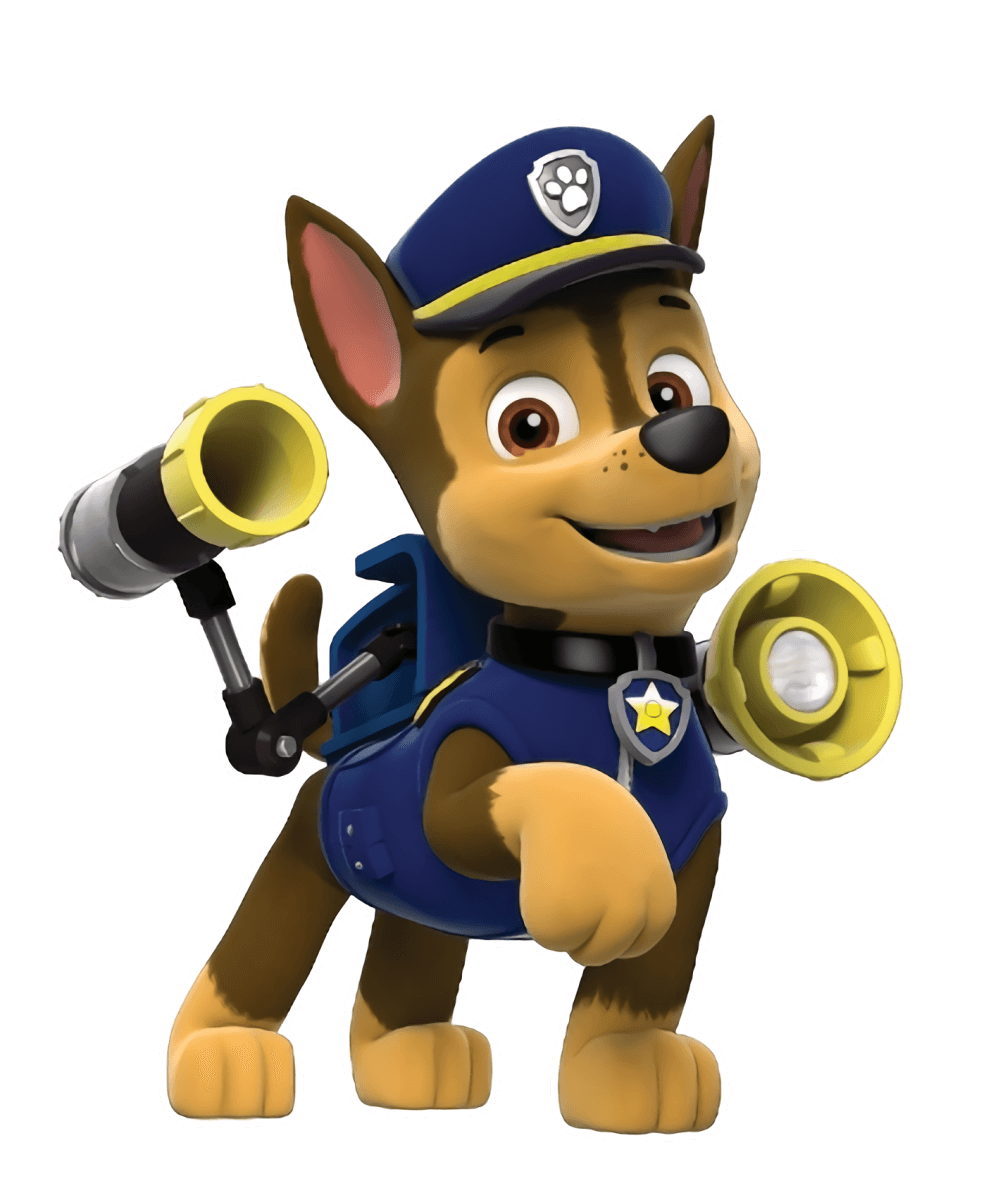 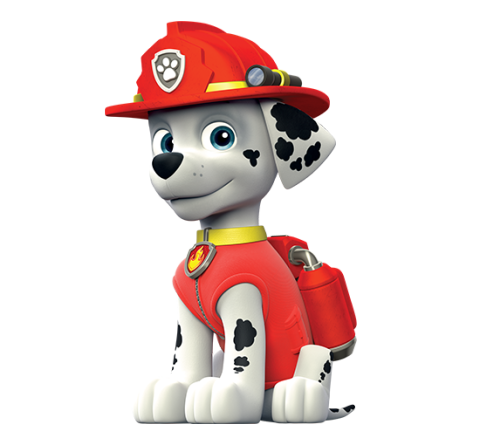 Центр конструирования
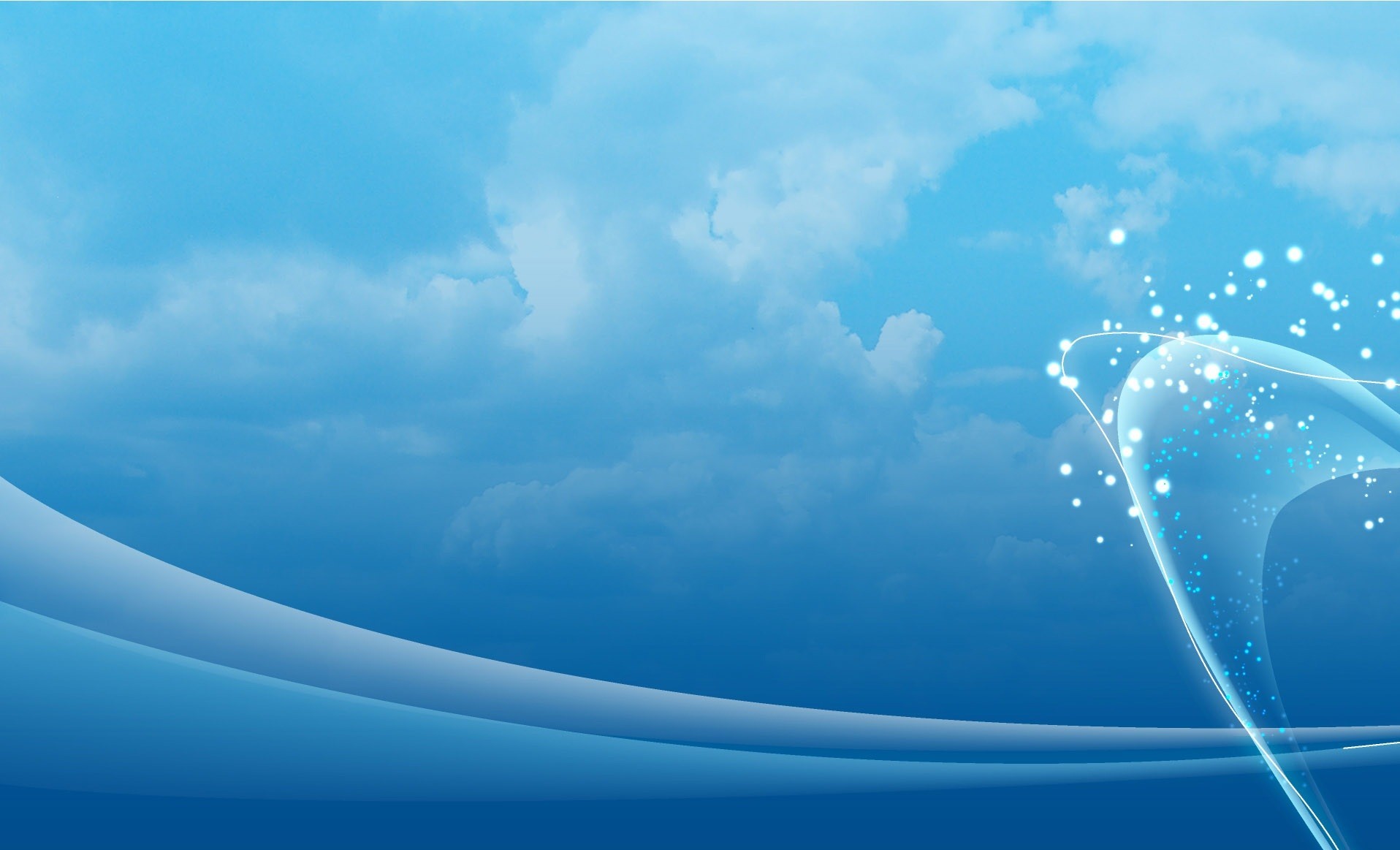 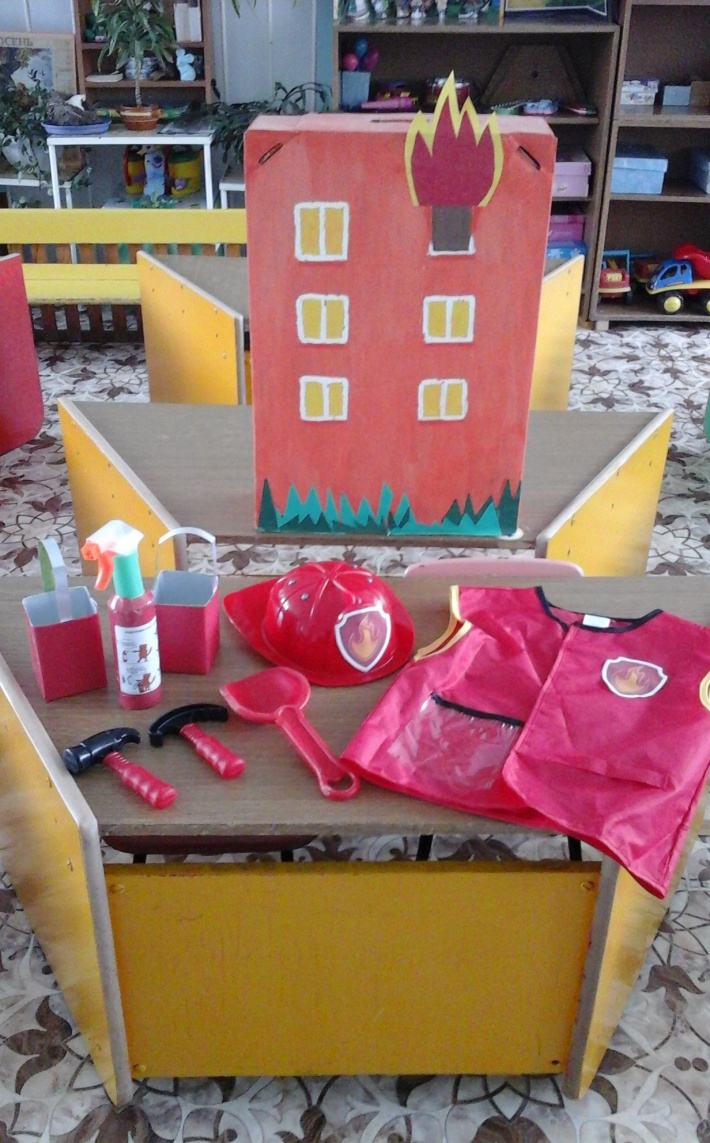 Игровой центр
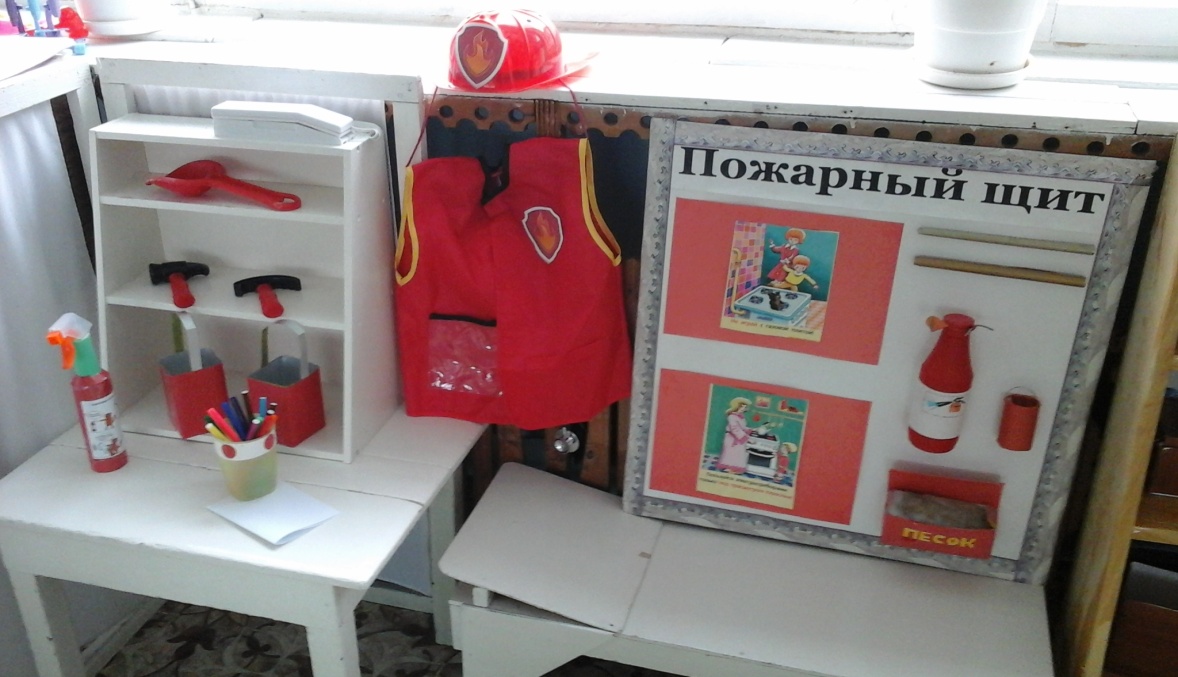 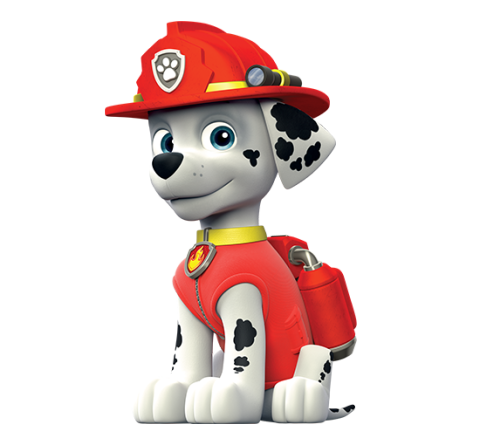 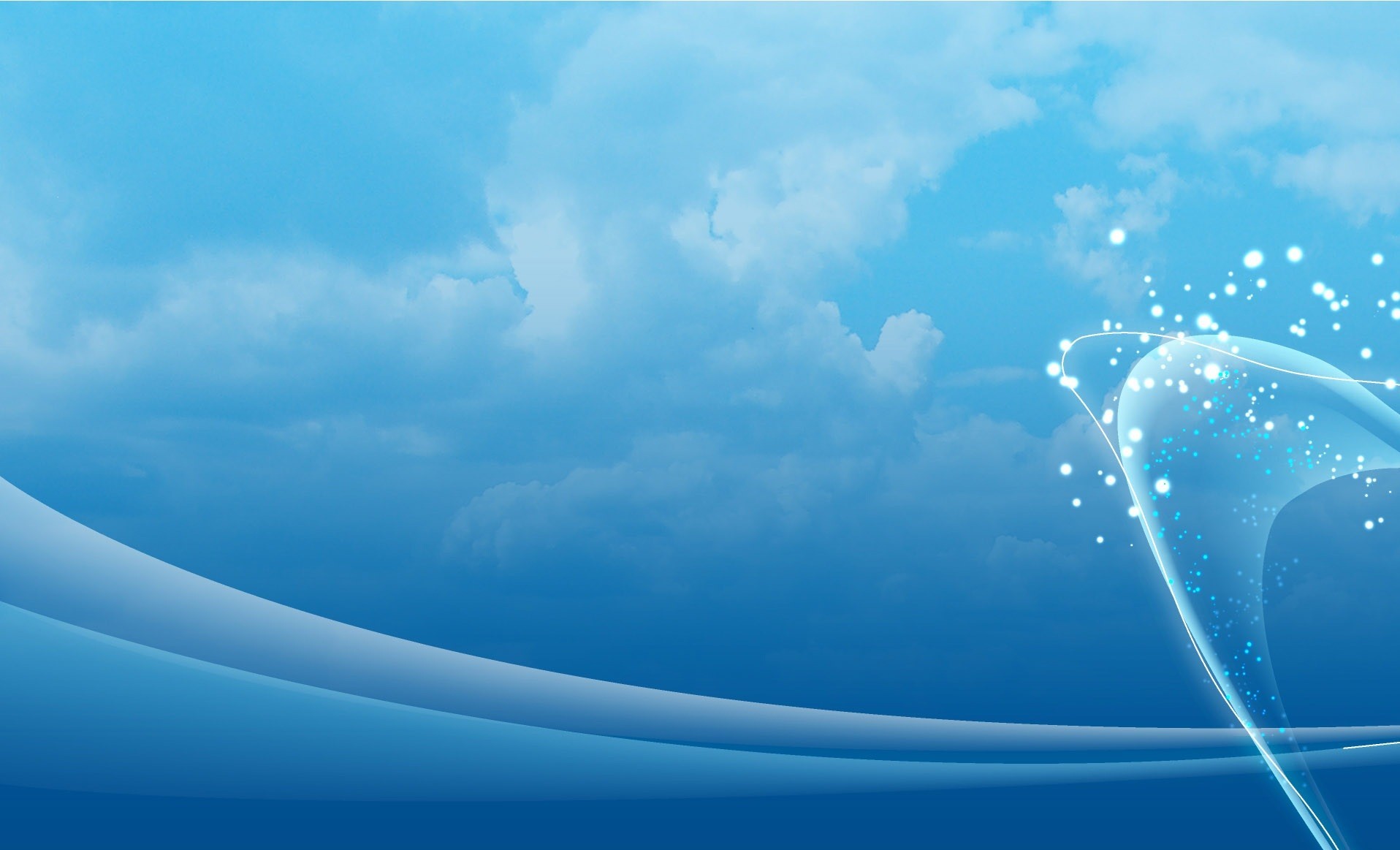 Центр геометрии
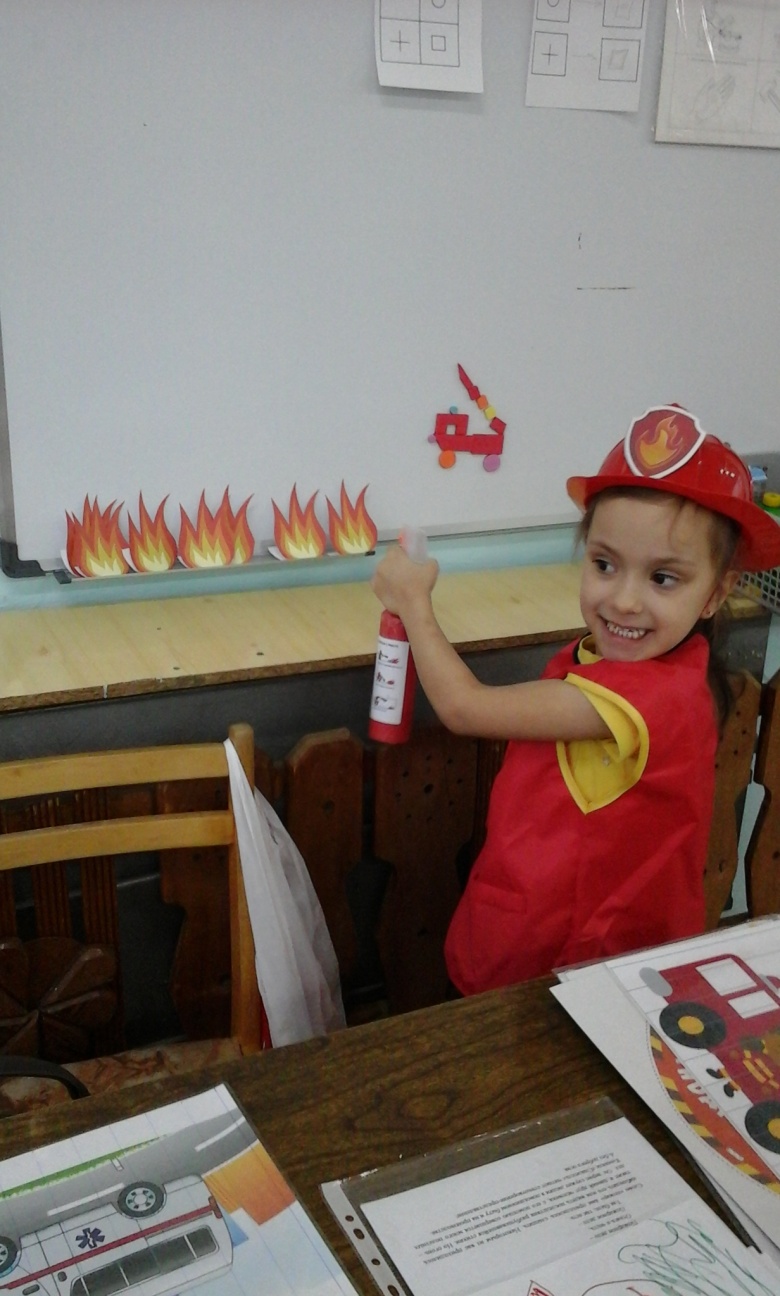 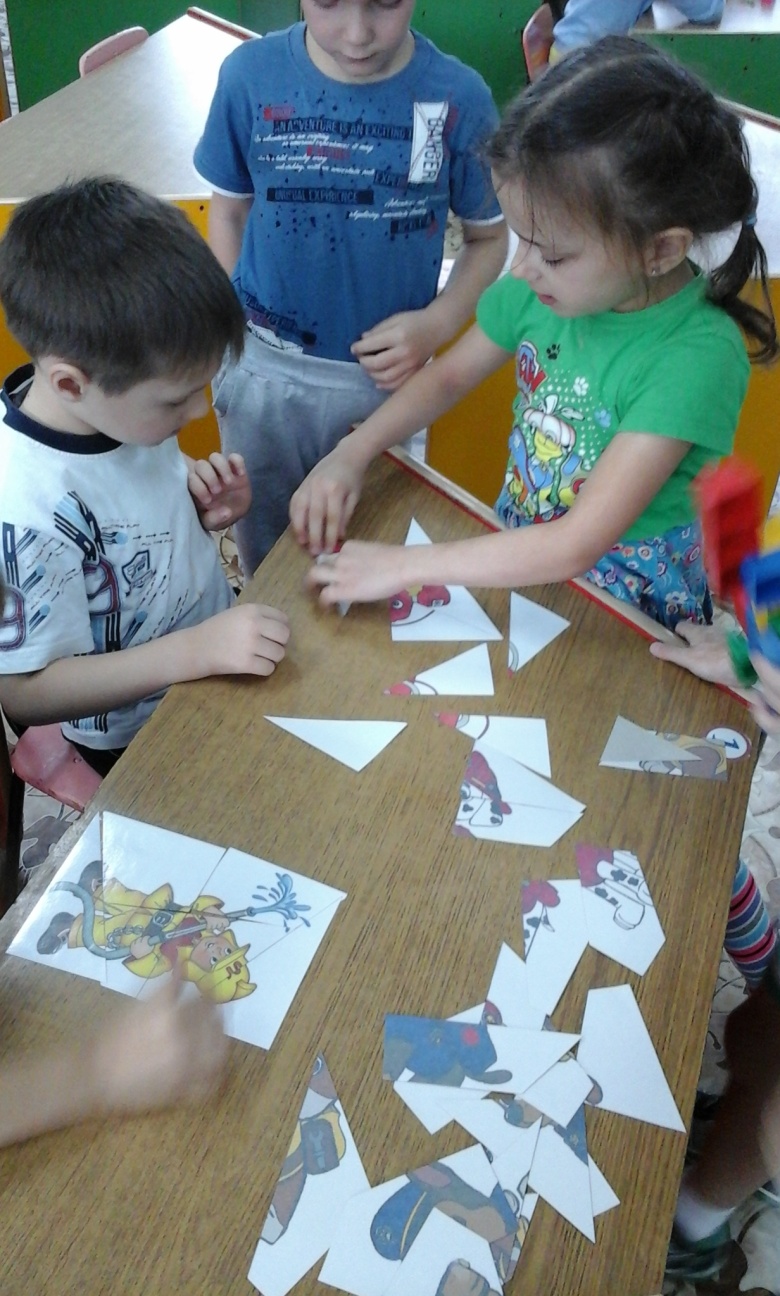 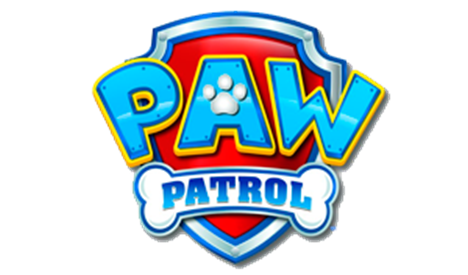 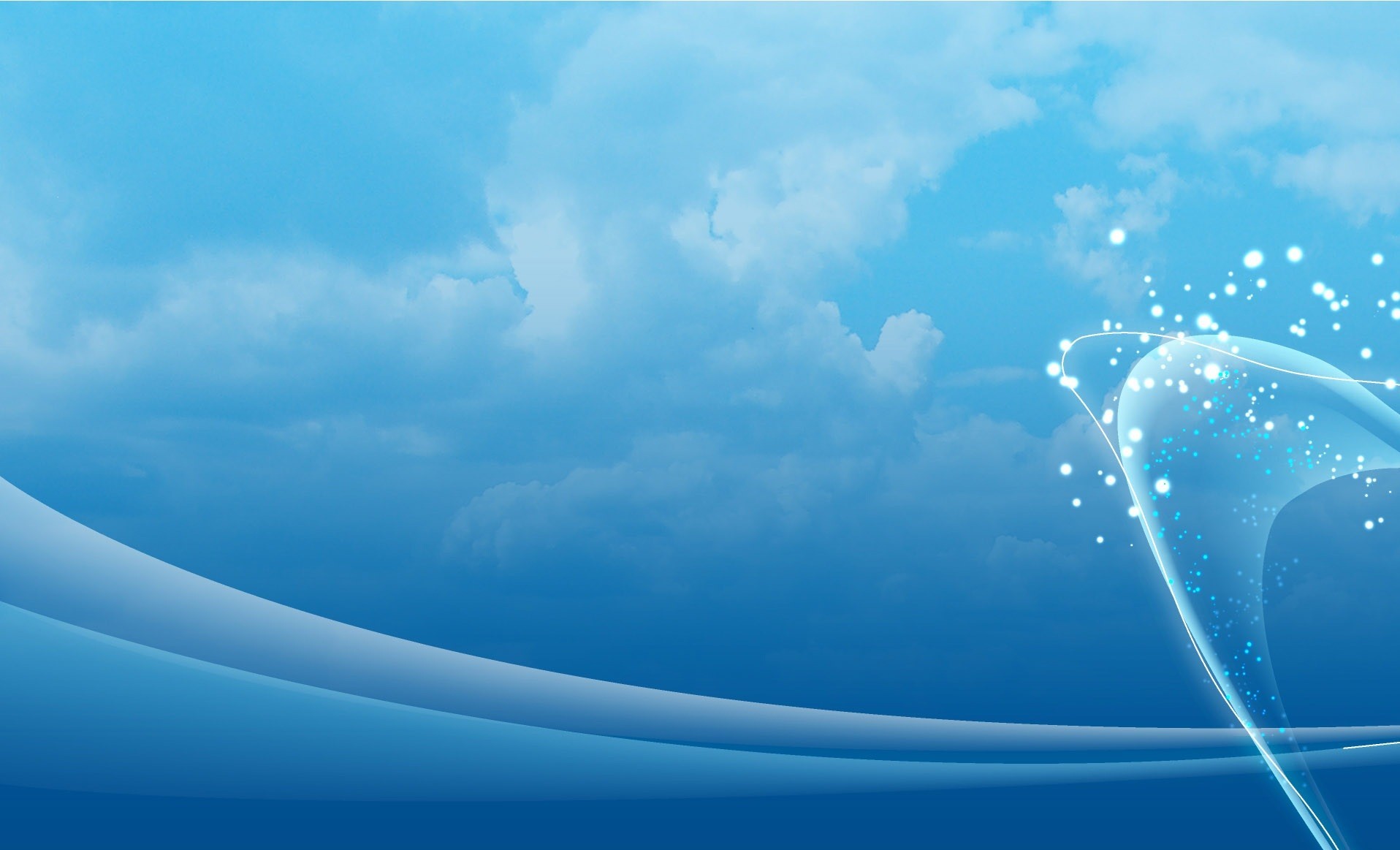 Спасибо за внимание !
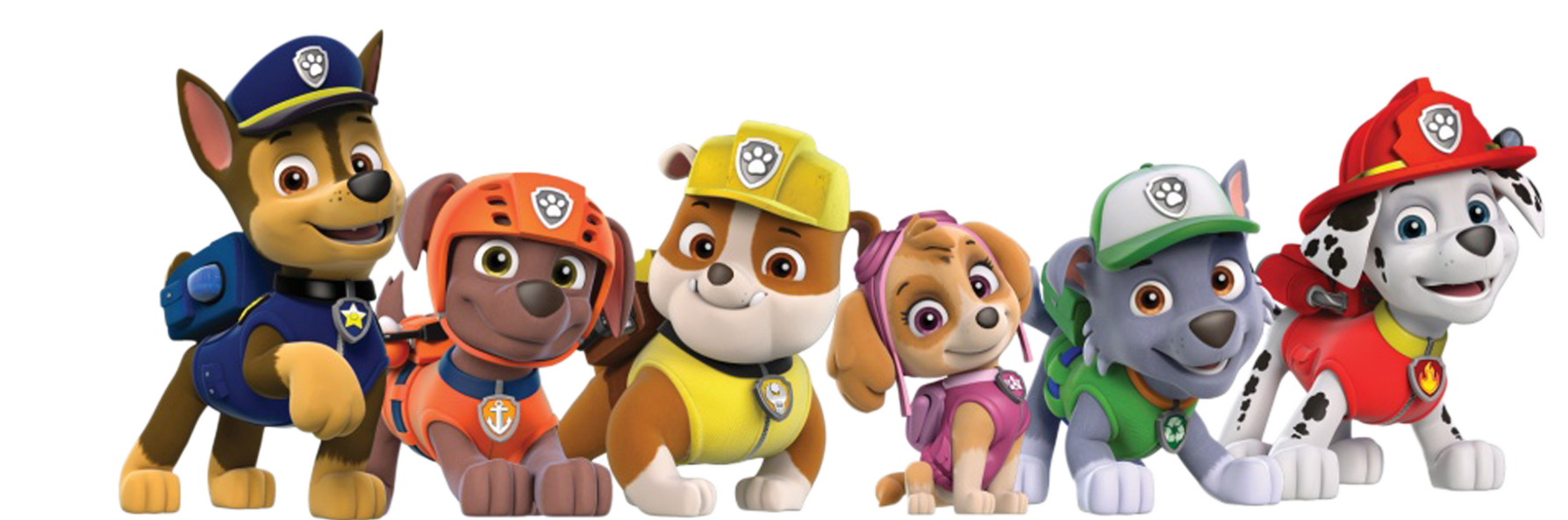